Остатки 
в достатке
зонты и дождевики
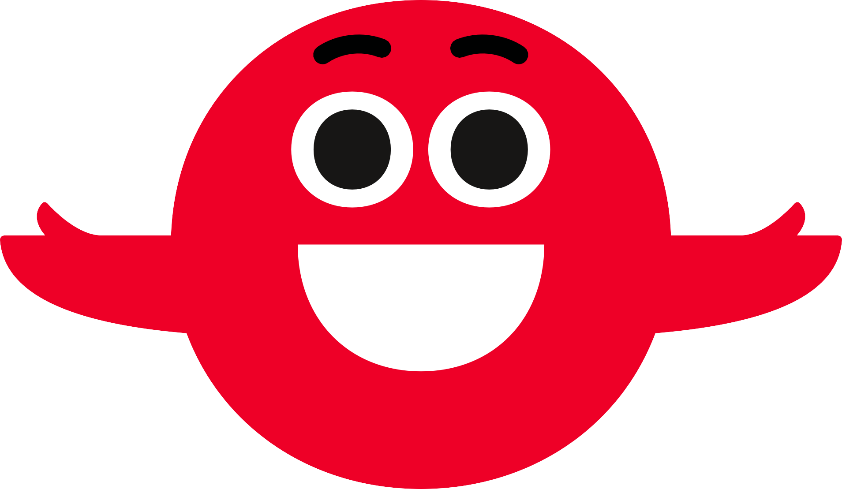 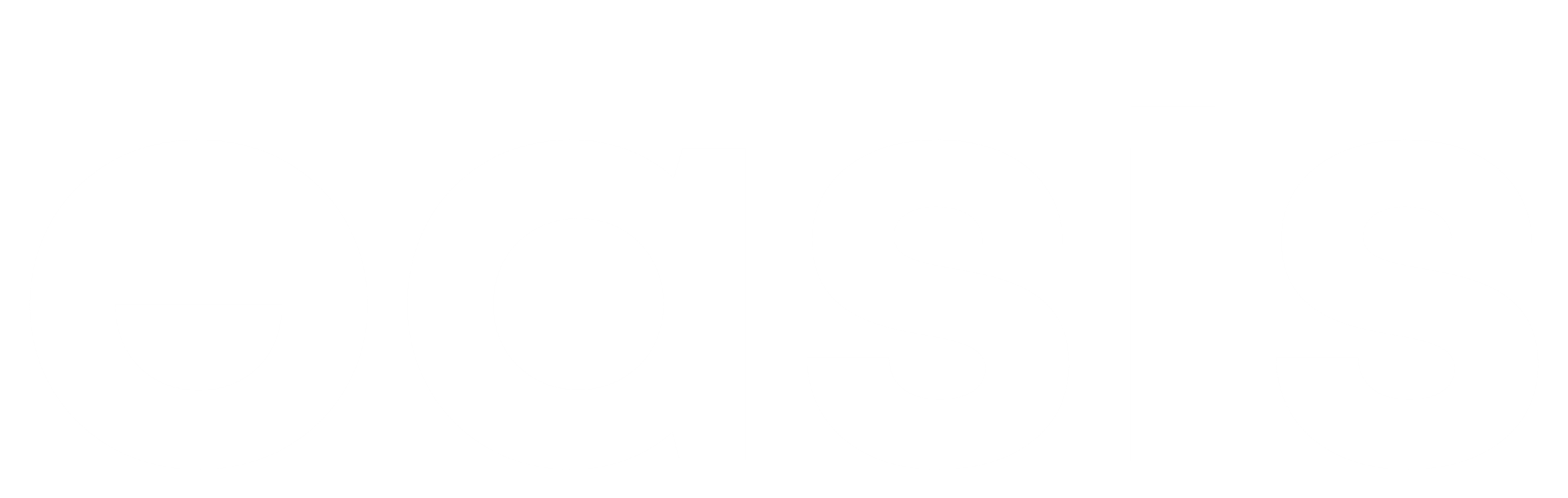 Свежие поступления на склад
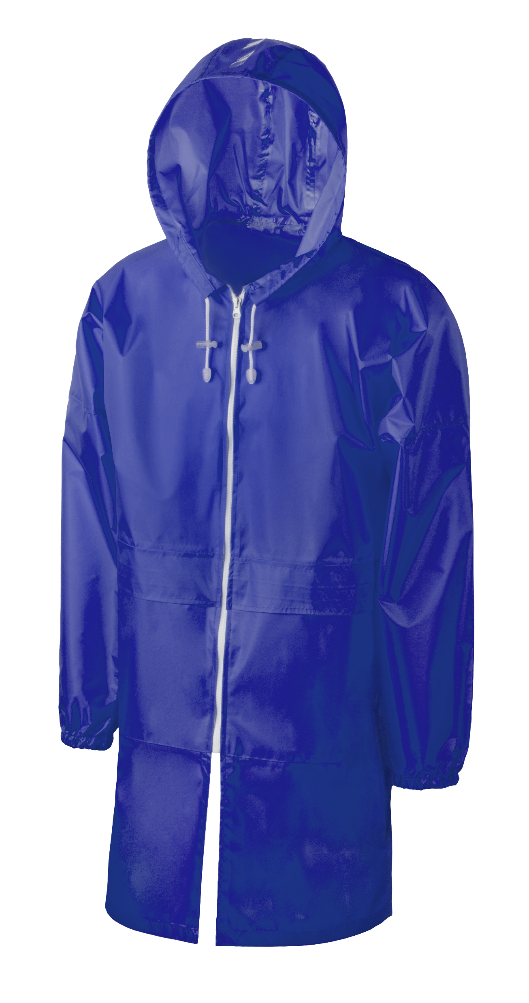 состав: пластик
чехол
плотность: 35 мкм
ветро-влагозащита 
состав: полиэстер oxford с влагозащитной полиуретановой пропиткой 1000 PU
чехол
проклеенные швы для большой защиты
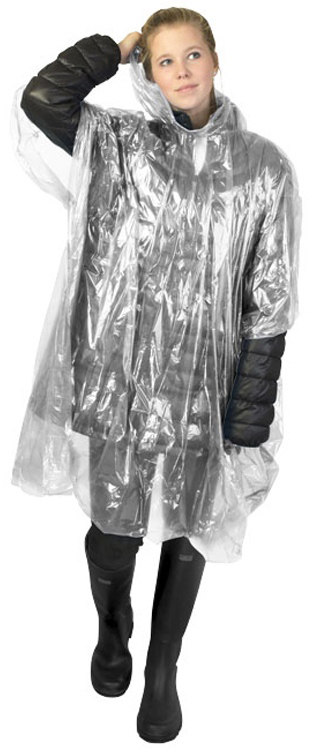 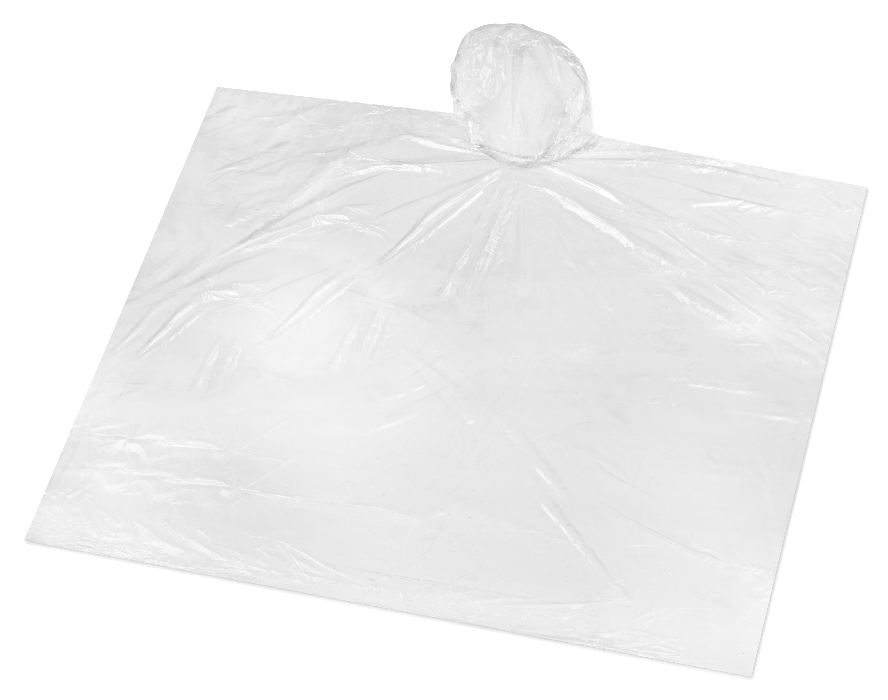 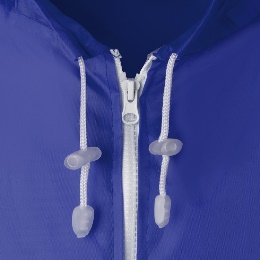 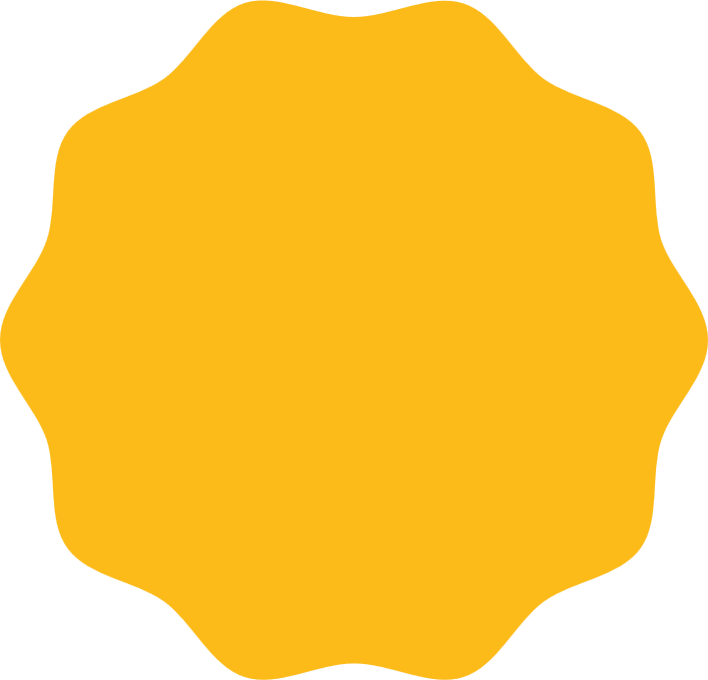 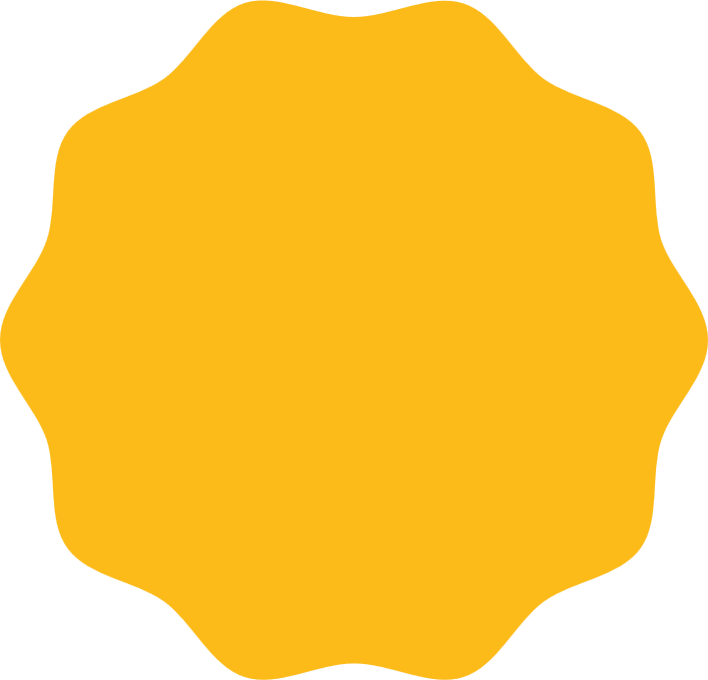 Приход 
+ 2179 шт.
Приход 
+ 5000 шт.
221547
10042903
Дождевик «Ziva»
Дождевик «Sunny gold» 
с чехлом и проклеенными швами
94 руб.
1 548 78 руб.
Цены действительны на 11.04.22, 
актуальные цены смотрите на сайте www.oasiscatalog.com
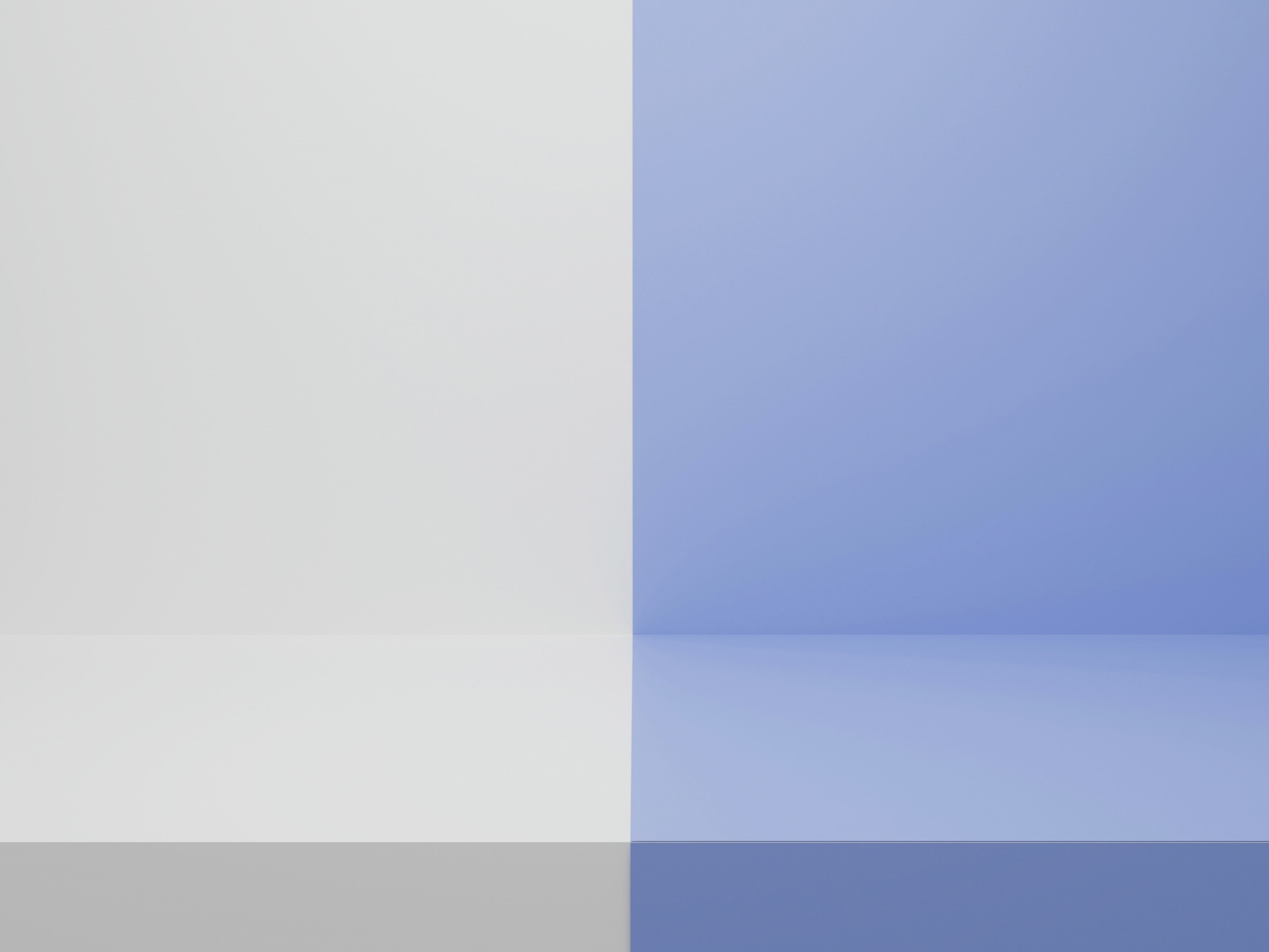 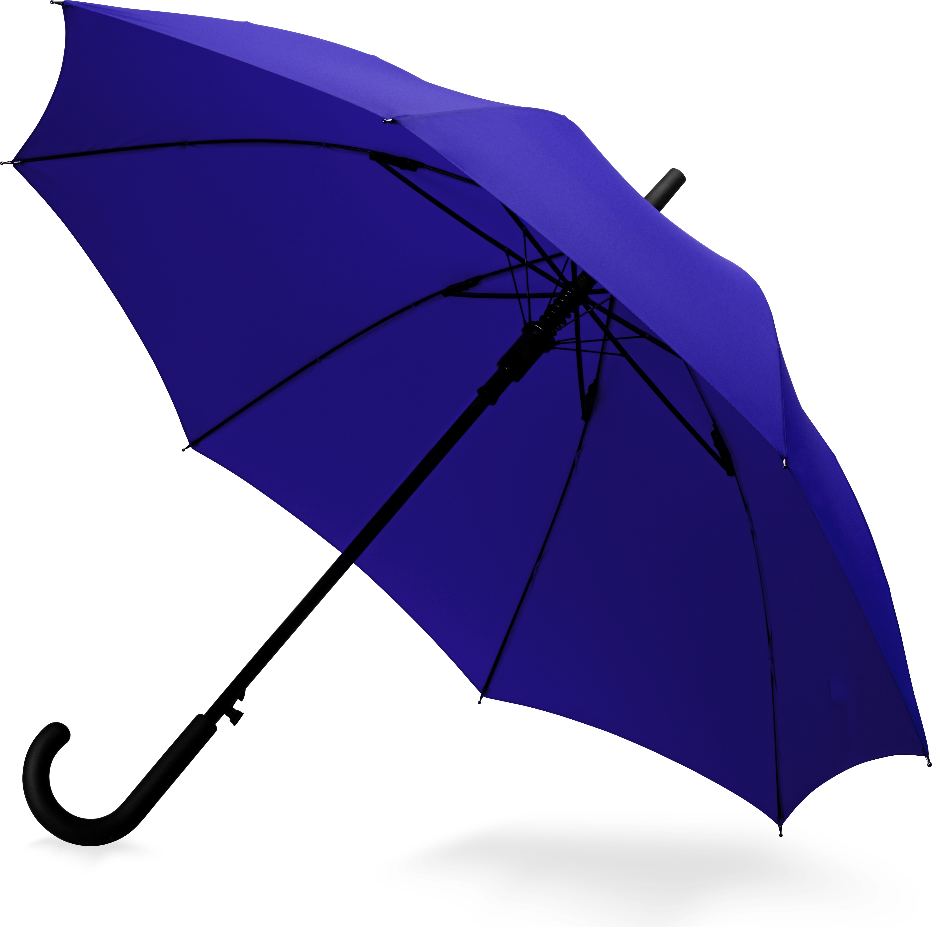 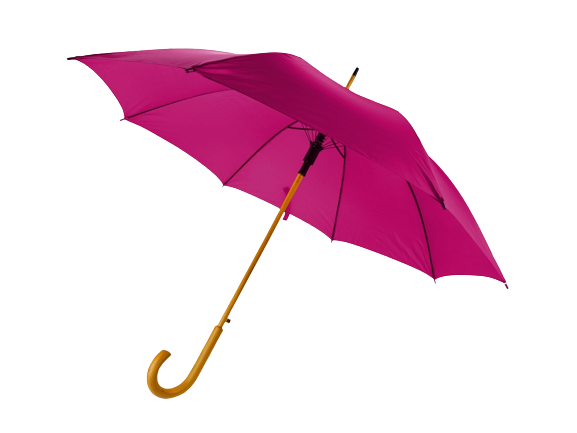 NEW
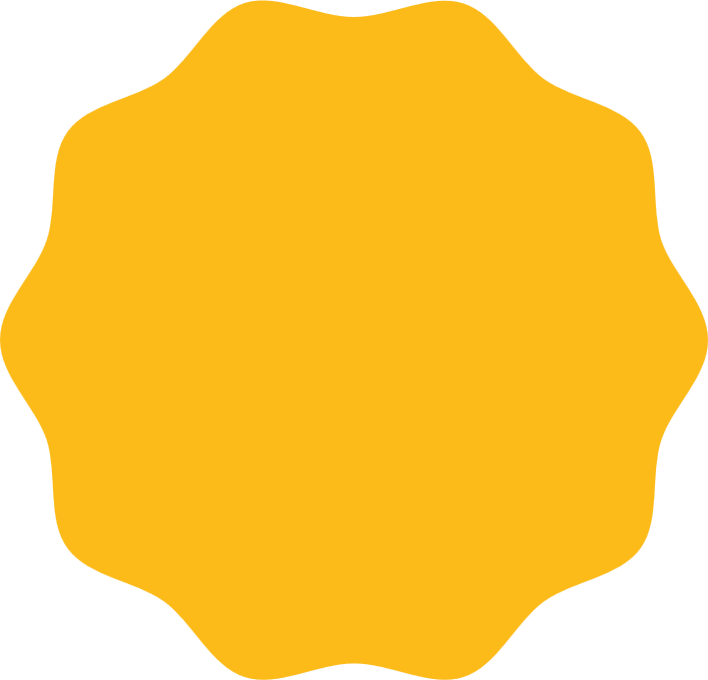 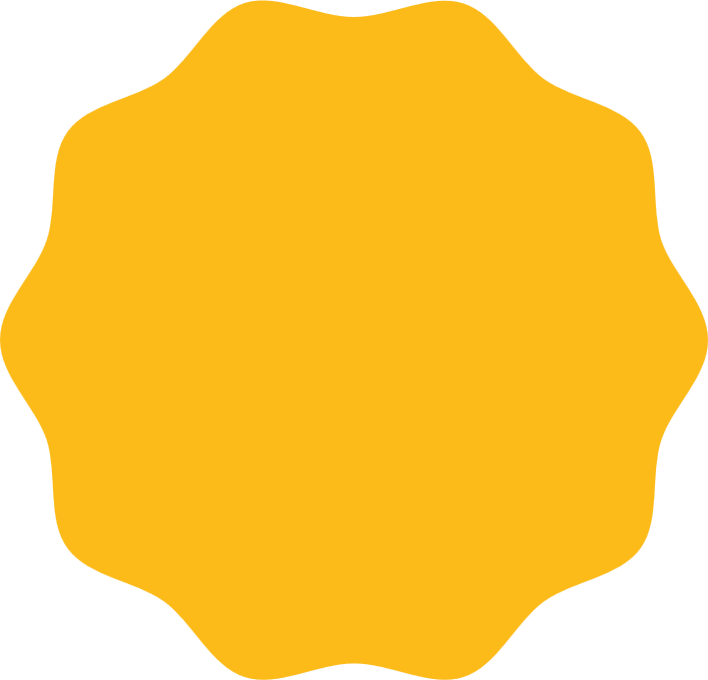 Приход 
+ 2400 шт.
Приход 
+ 10320 шт.
909202
907098
Зонт-трость полуавтомат «Wetty» с проявляющимся рисунком
Зонт-трость «Радуга»
полуавтоматический
диаметр купола 1040 мм
материал купола: полиэстер
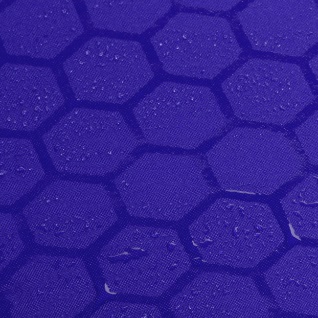 877 84 руб.
1 599 84 руб.
полуавтоматический
диаметр купола 1010 мм
проявляющийся рисунок
материал купола: 190Т эпонж
Цены действительны на 11.04.22, 
актуальные цены смотрите на сайте www.oasiscatalog.com
Уже на складе
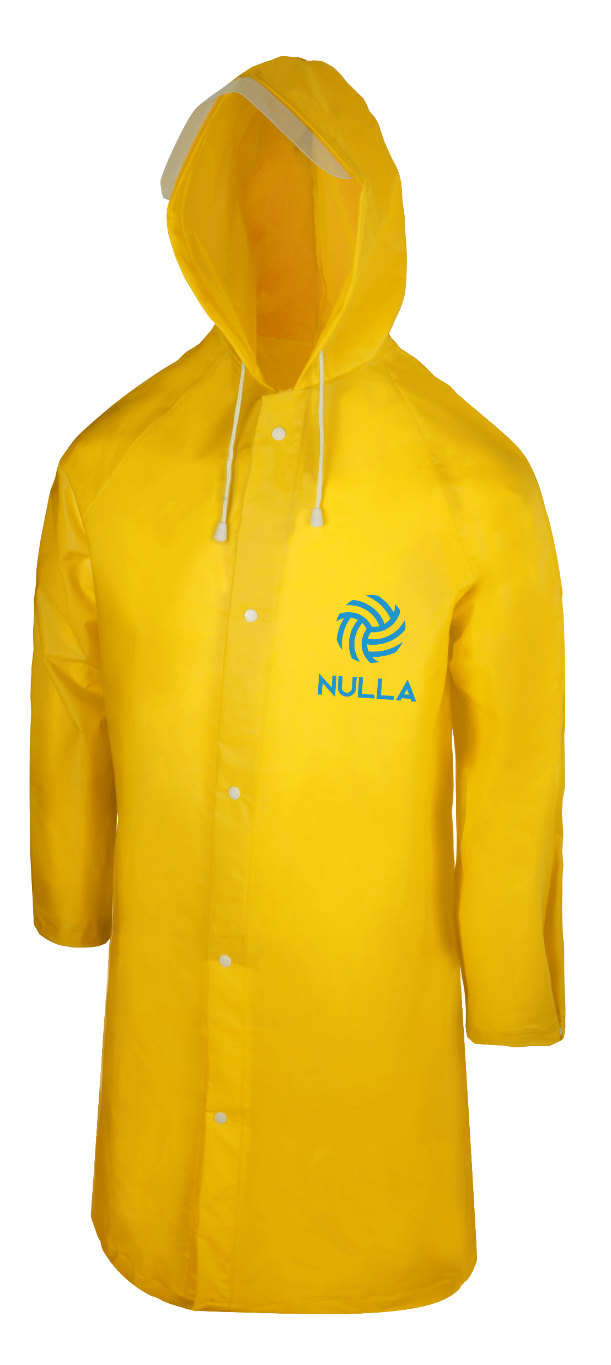 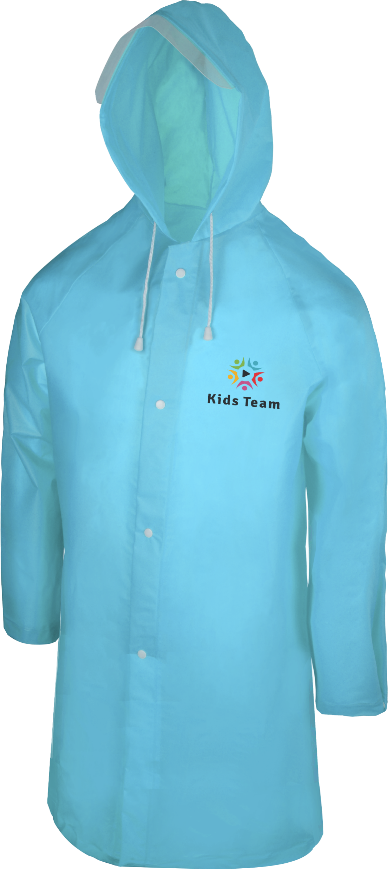 непромокаемый материал EVA
удлиненная модель
регулировка ширины рукава по низу при помощи кнопки,
капюшон с прозрачным козырьком и утягивающим шнуром,
плотность - 115 г/м2
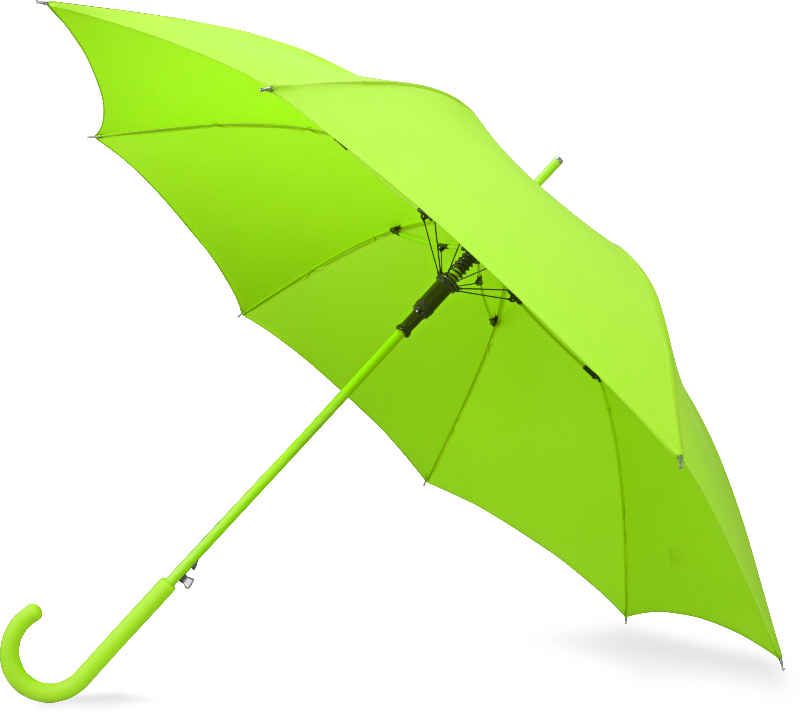 полуавтоматический 
диаметр купола 1020 мм
покрытие soft-touch
защита спиц от ветра
материал купола: 190Т эпонж, с водоотталкивающей пропиткой
989013
3319016
3319147
Зонт-трость «Color»
Дождевик «Hawaii» 
c чехлом унисекс
Дождевик «Hawaii» 
c чехлом детский
1 236 78 руб.
997 52 руб.
797 52 руб.
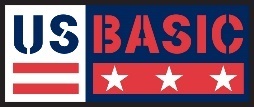 Цены действительны на 11.04.22, 
актуальные цены смотрите на сайте www.oasiscatalog.com
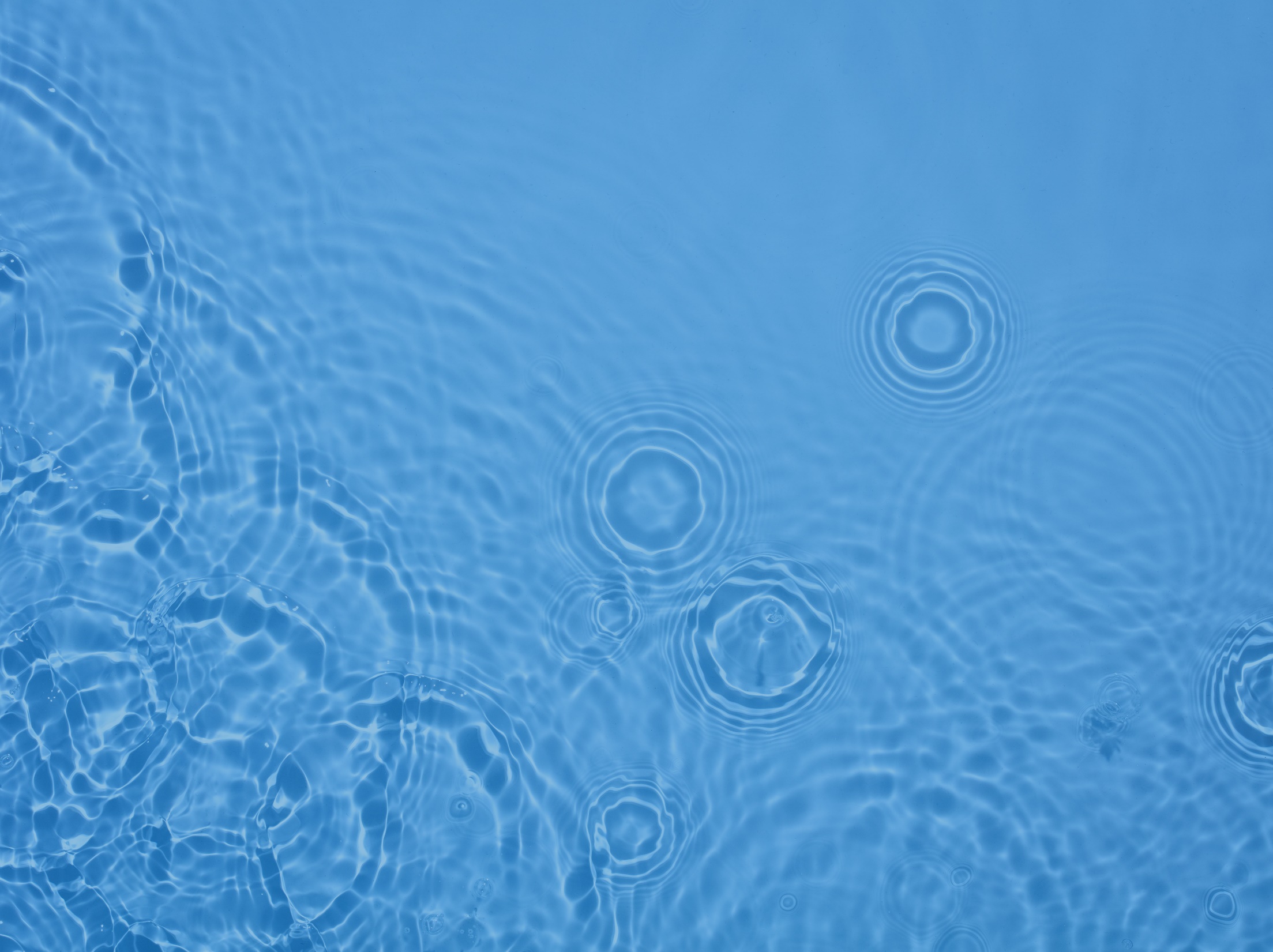 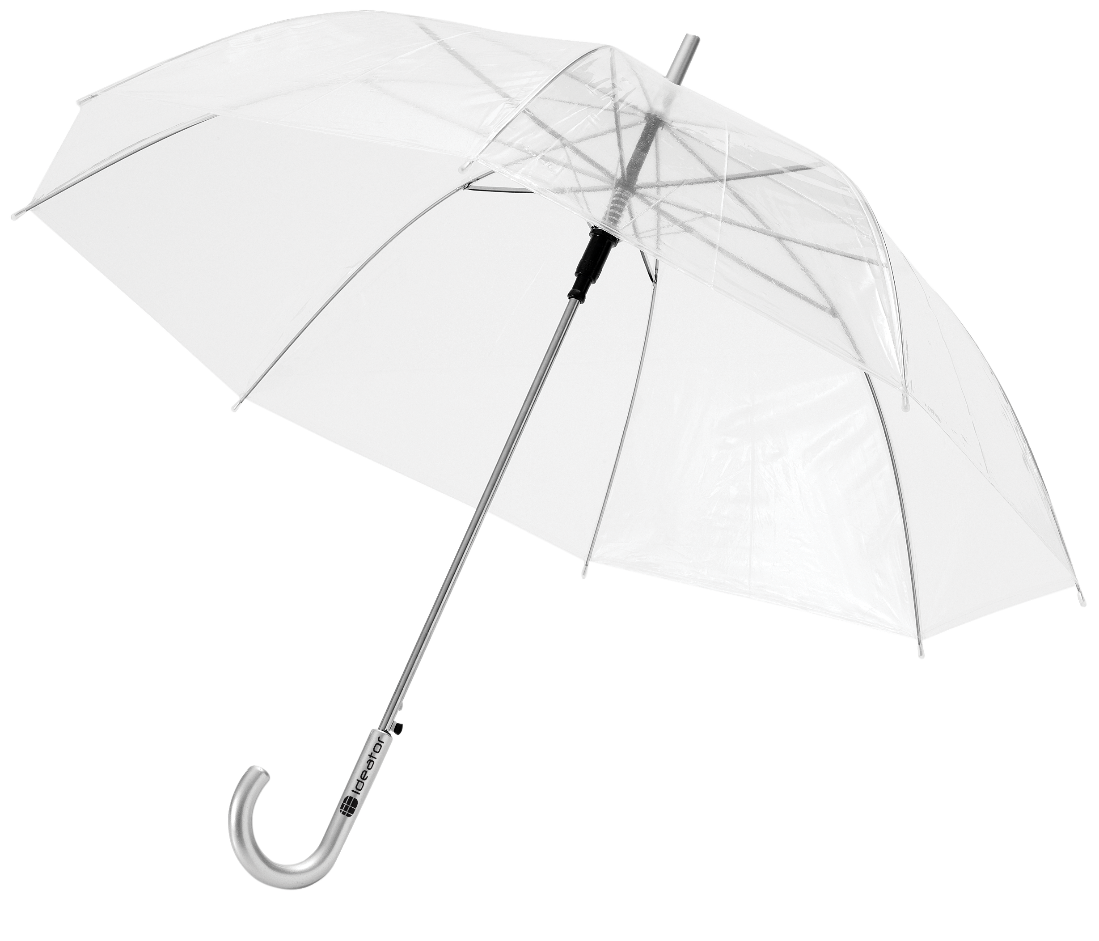 полуавтоматический
диаметр купола 1050 мм
система защиты от ветра Anti wind
материал купола: полиэстер
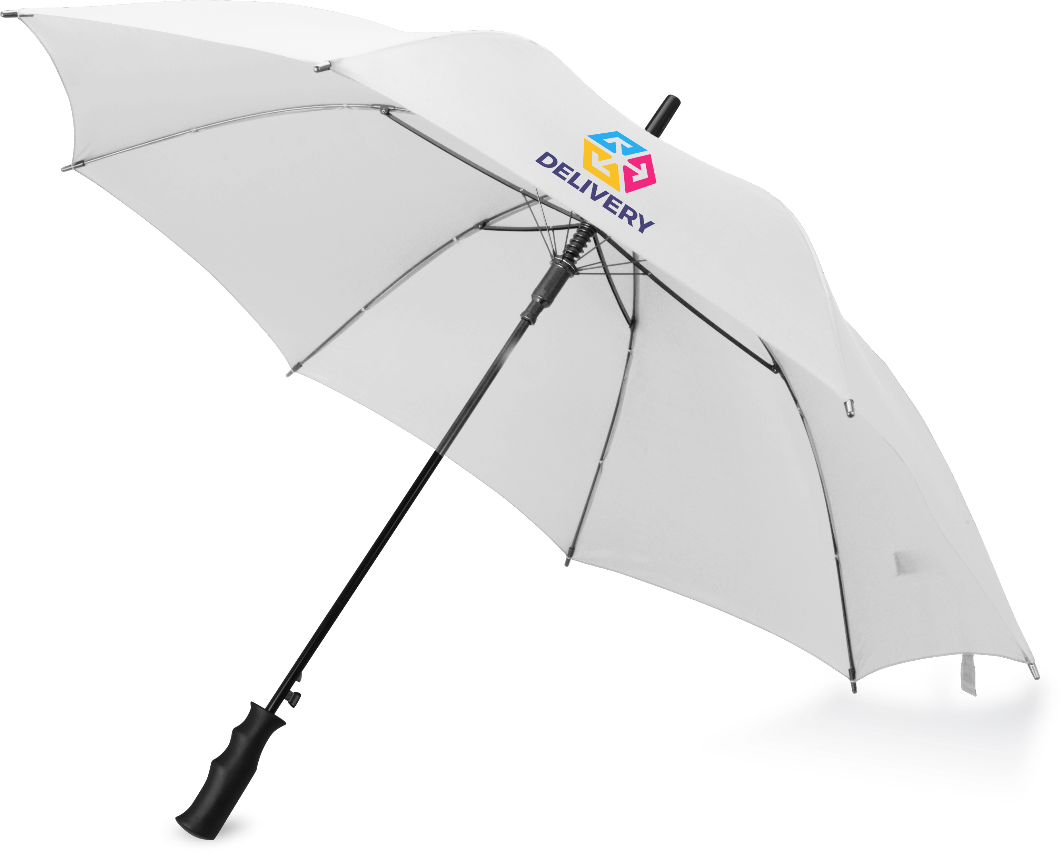 8 спиц
диаметр купола 980 мм
не деформируется при резких порывах ветра
купол из прозрачного полиэтилена
979026
907508
Зонт-трость «Concord»
Зонт-трость «Клауд»
853 77  руб.
871 65 руб.
Цены действительны на 11.04.22, 
актуальные цены смотрите на сайте www.oasiscatalog.com
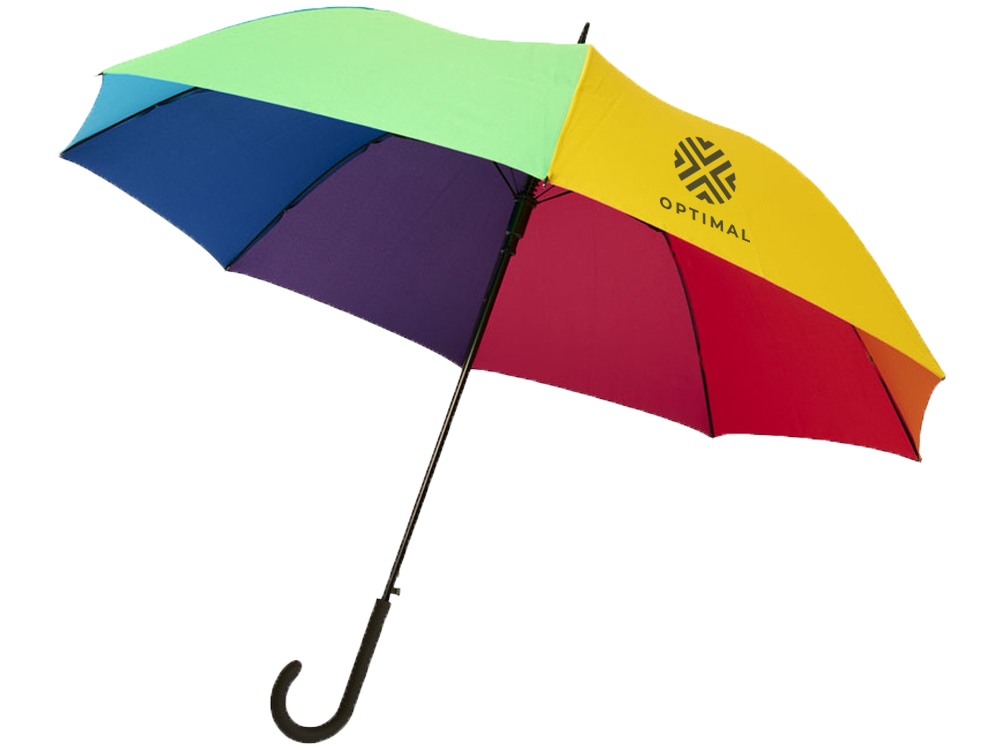 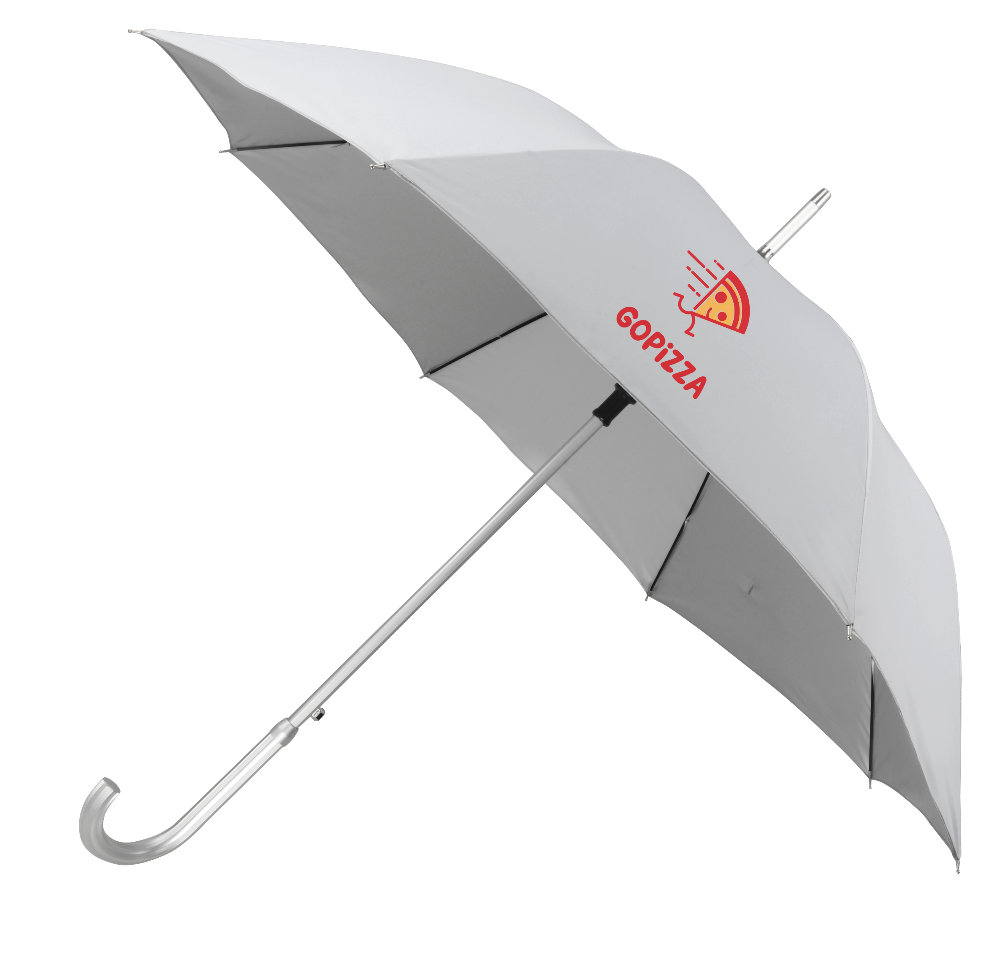 полуавтоматический
максимальная гибкость в ветреную погоду
материал купола: эпонж, полиэстер
673010.07
10940334
Зонт-трость «Майорка»
Зонт-трость «Sarah»
1 115 84 руб.
1 526 78  руб.
полуавтоматический
диаметр купола 1030 мм
не деформируется при резких порывах ветра
материал купола: нейлон
Цены действительны на 11.04.22, 
актуальные цены смотрите на сайте www.oasiscatalog.com
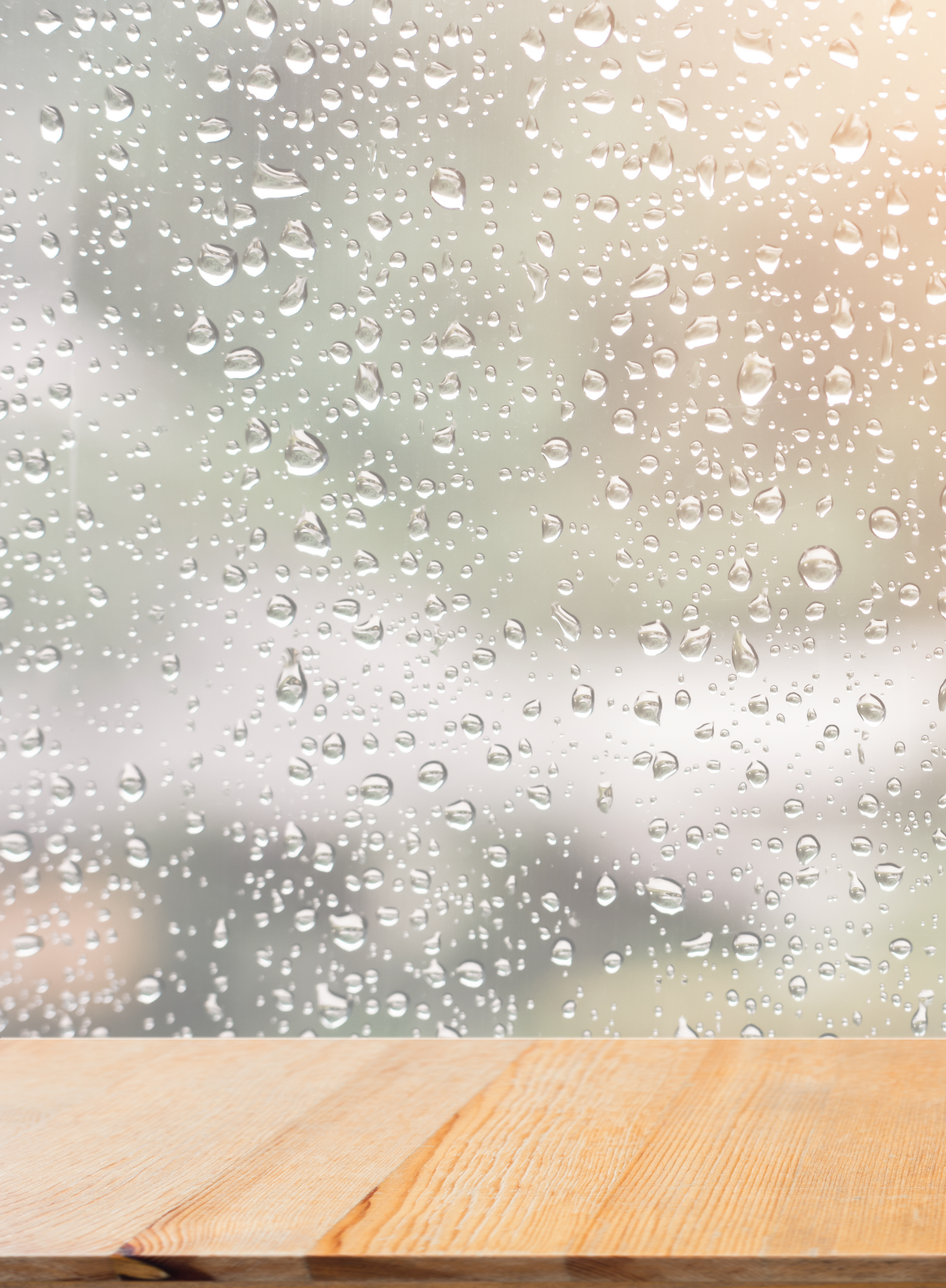 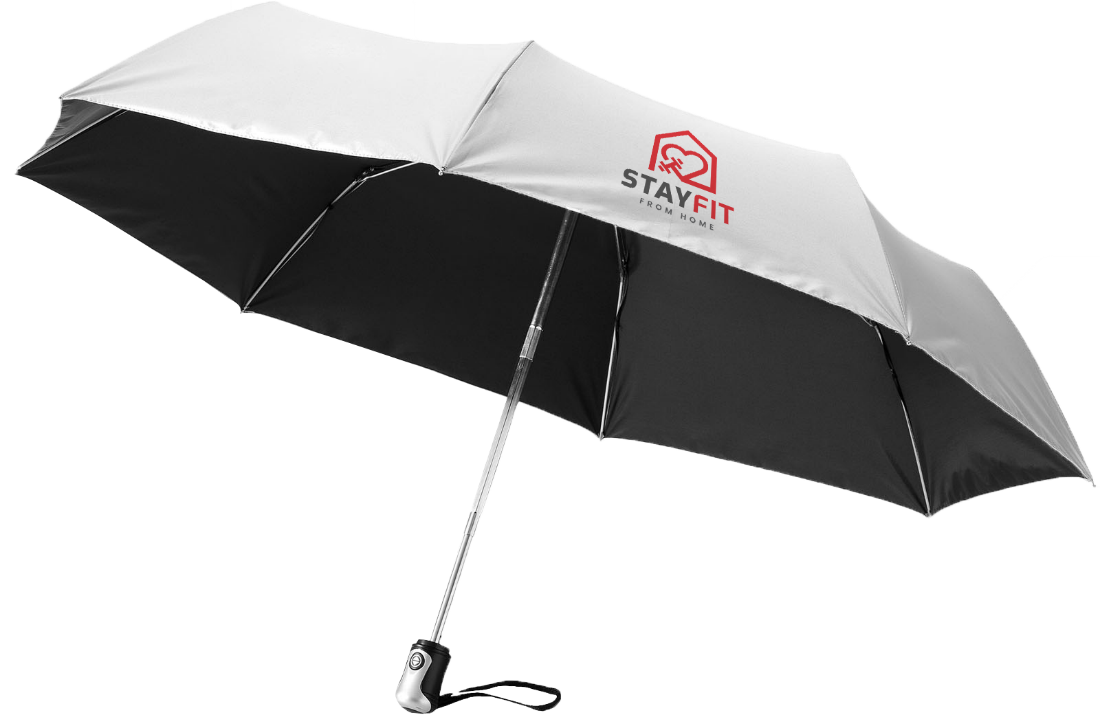 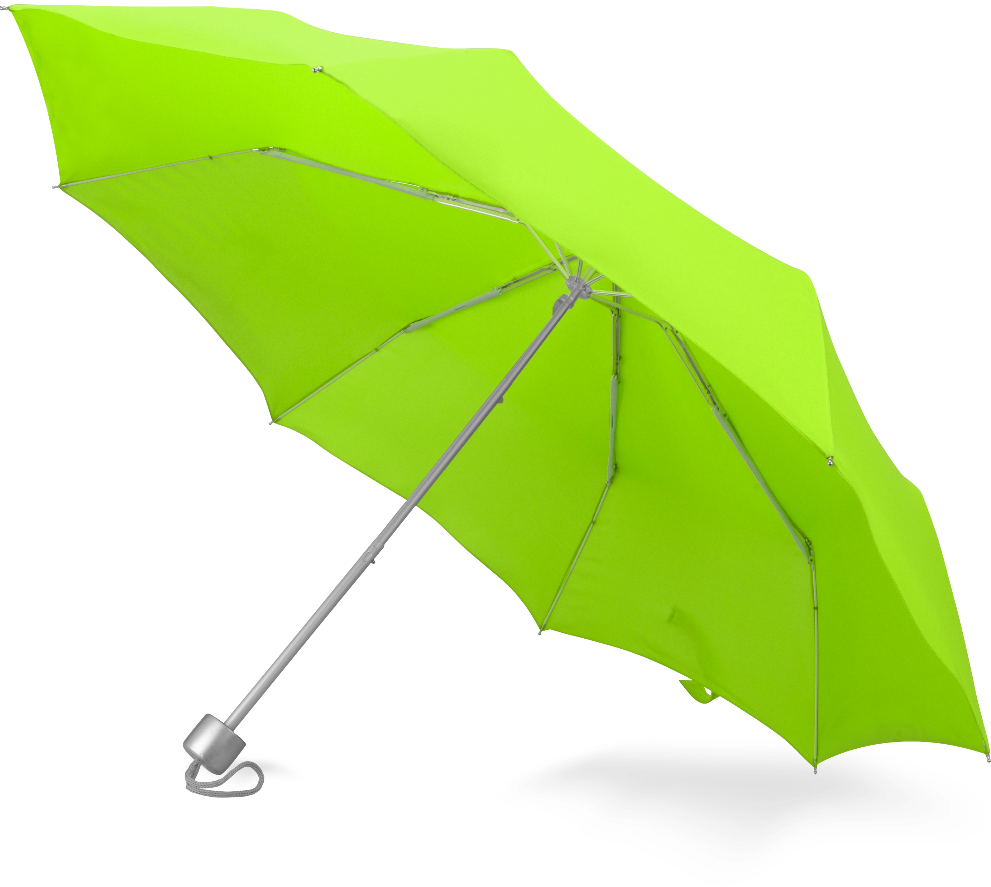 10901601
979013
Зонт складной «Alex»
Зонт складной «Tempe»
1 410 78 руб.
1 009 84 руб.
автоматический
диаметр купола 980 мм
Чехол
материал купола: полиэстер
механический
диаметр купола 950 мм
система защиты от ветра
чехол 
материал купола: полиэстер
Цены действительны на 11.04.22, 
актуальные цены смотрите на сайте www.oasiscatalog.com
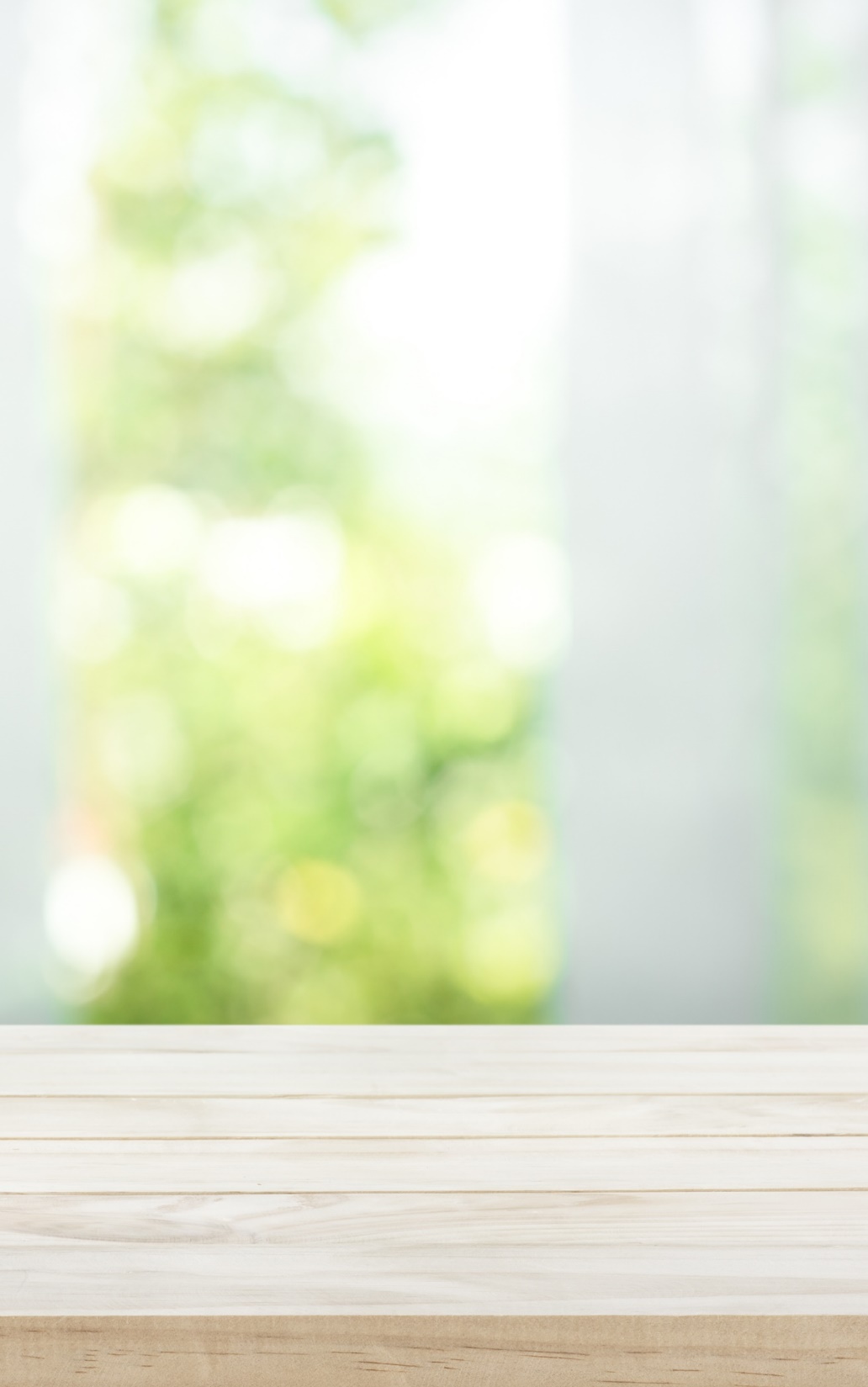 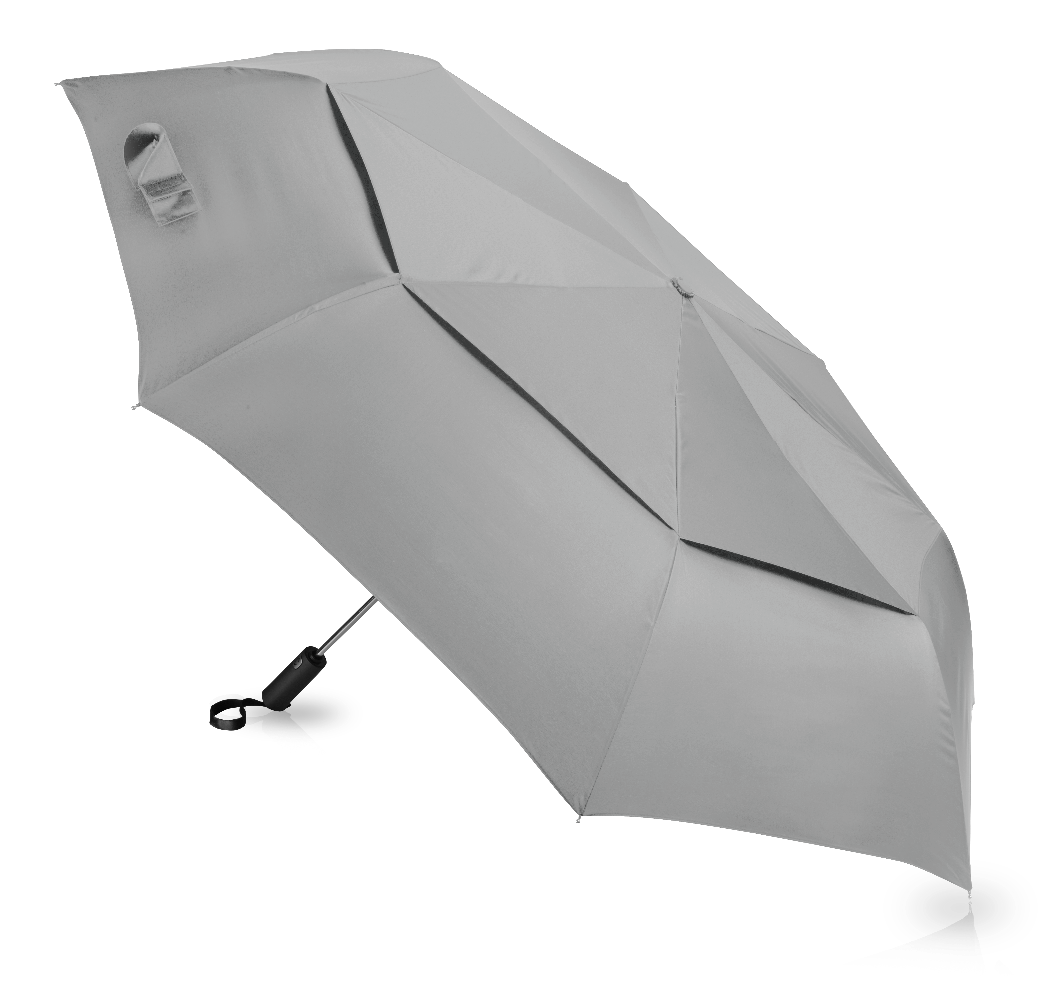 NEW
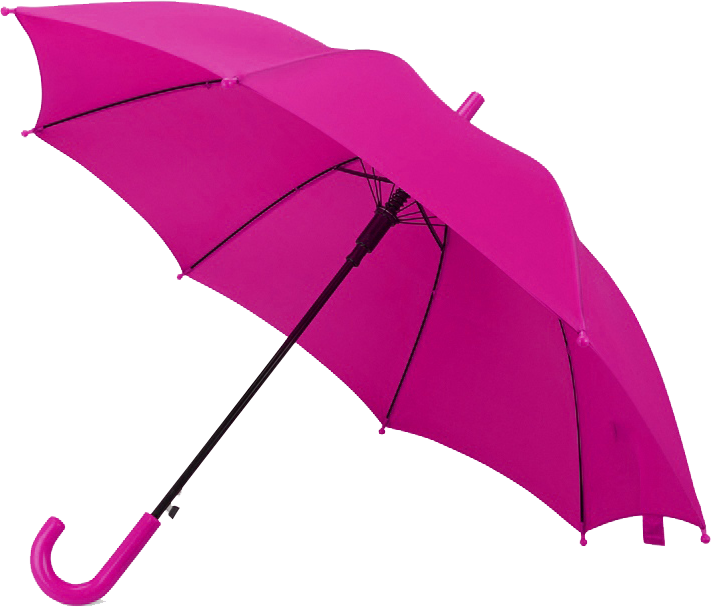 979090
908208
Зонт складной «Canopy» 
с большим двойным куполом
Зонт-трость «Edison» детский
627 84руб.
2 240 84 руб.
автоматический
диаметр купола 1260 мм
система защиты от ветра
материал купола: 180Т эпонж
полуавтоматический
диаметр купола 840 мм
заглушки на спицах
материал купола: полиэстер
Цены действительны на 11.04.22, 
актуальные цены смотрите на сайте www.oasiscatalog.com
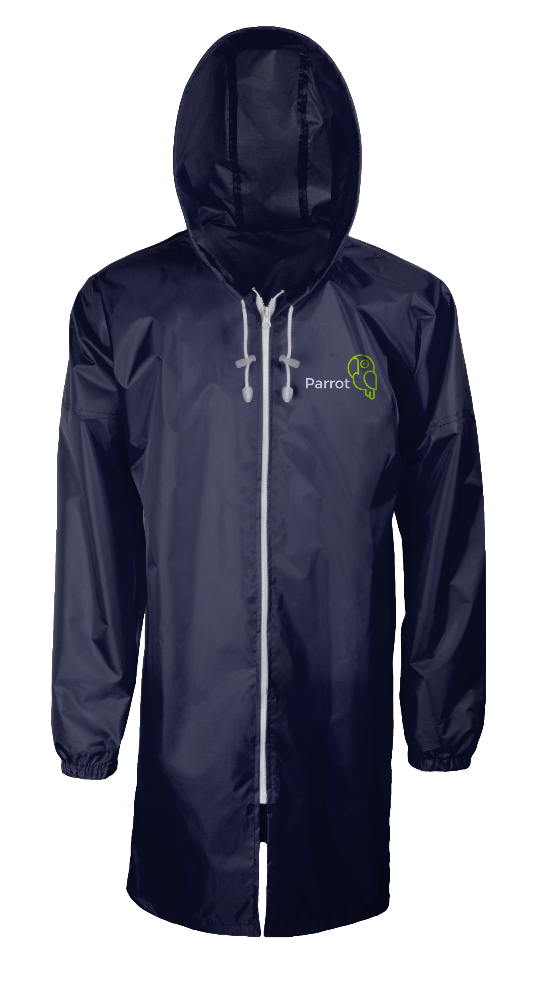 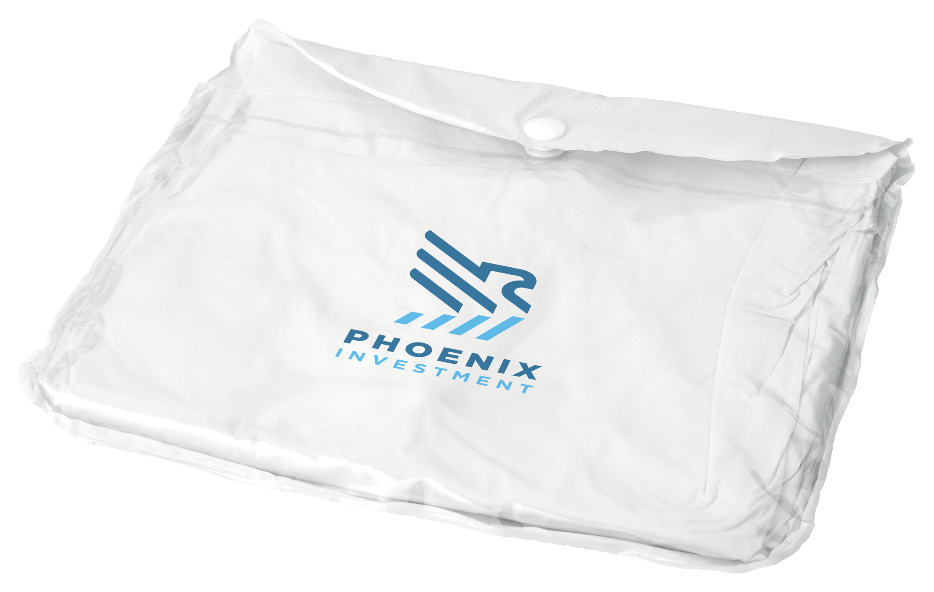 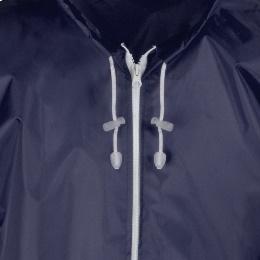 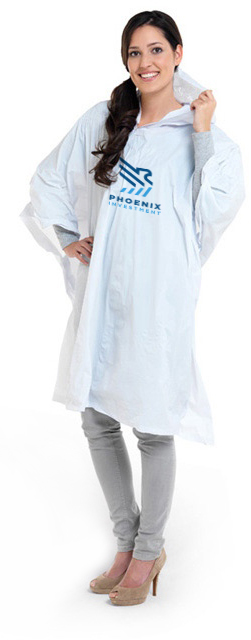 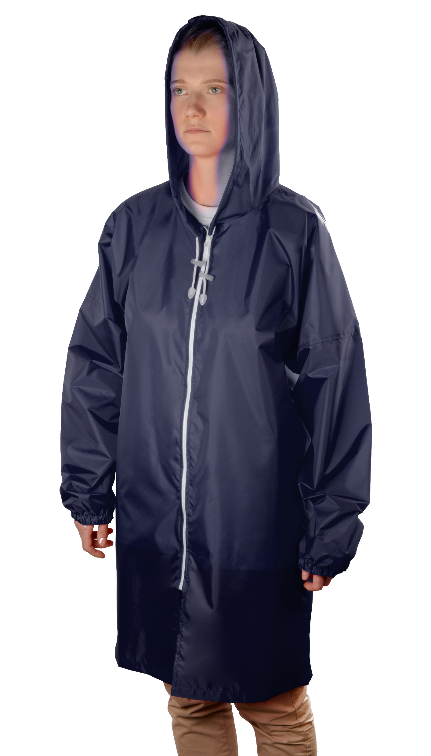 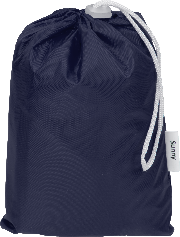 10300900
191049
капюшон
кнопки для регулировки ширины рукавов
состав: ПВХ
плотность: 0,11 мм
Дождевик
Дождевик «Sunny» с чехлом
ветро-влагозащита 
состав: полиэстер oxford с влагозащитной полиуретановой пропиткой 1000 PU
1 298 78 руб.
472 30 руб.
Цены действительны на 11.04.22, 
актуальные цены смотрите на сайте www.oasiscatalog.com
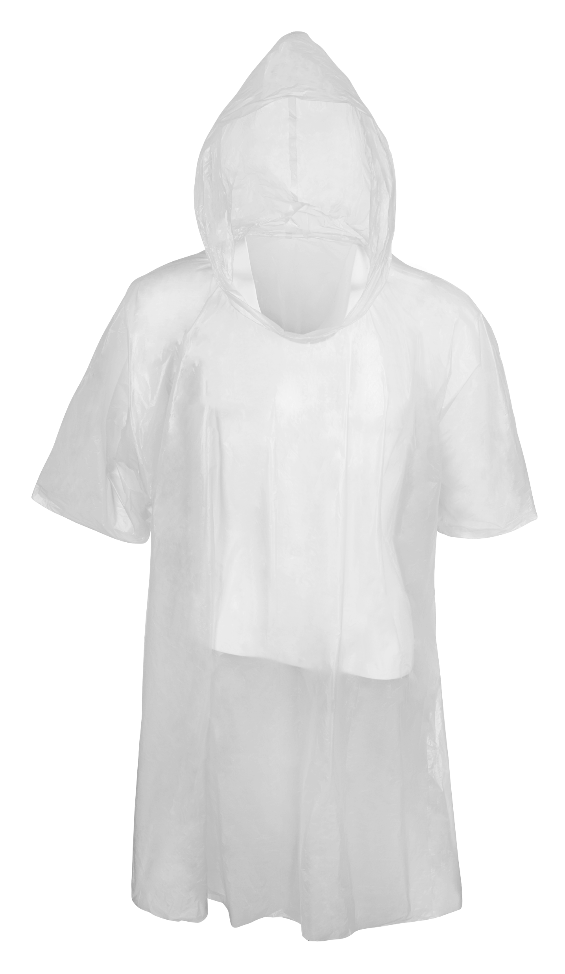 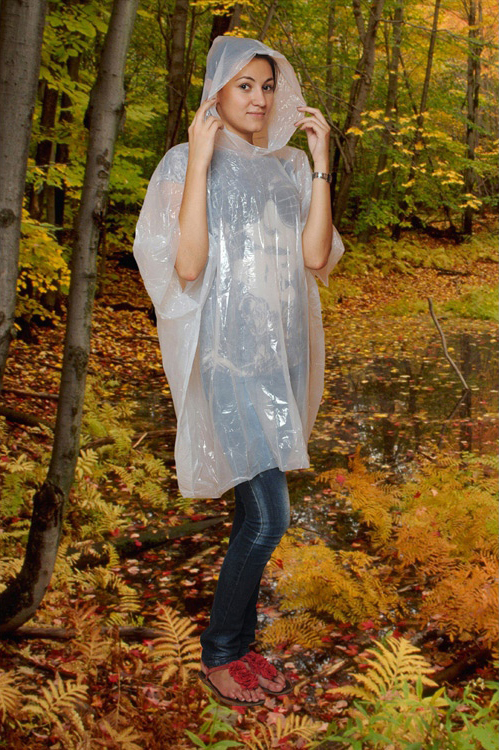 состав: ПНД (полиэтилен низкого давления) «не шуршащий» 
плотность: 20 мкм
состав: ПВХ, пластик
толщина ПВХ плаща 0,15 мм
чехол
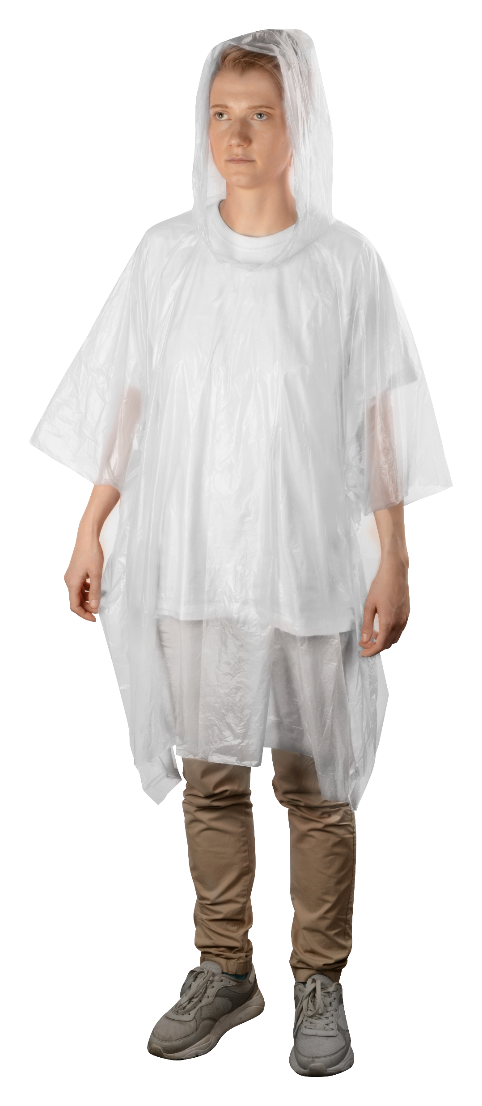 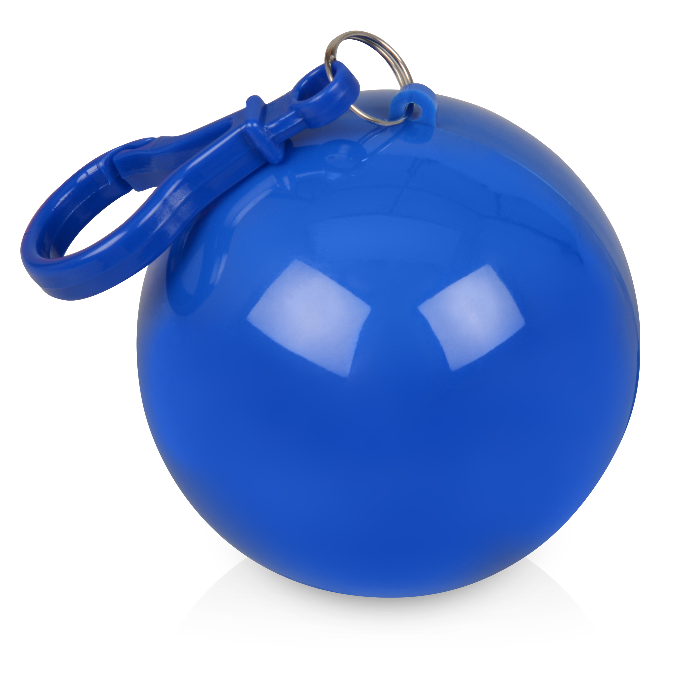 839572
111001
Дождевик «Универсал»
Дождевик «Cloudy»
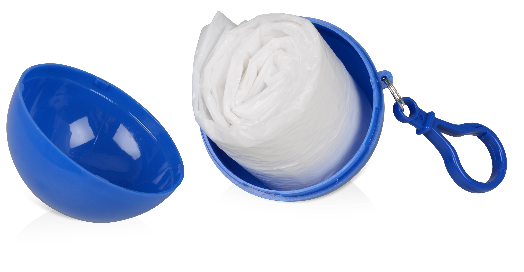 177 65 руб.
129 63 руб.
Цены действительны на 11.04.22, 
актуальные цены смотрите на сайте www.oasiscatalog.com
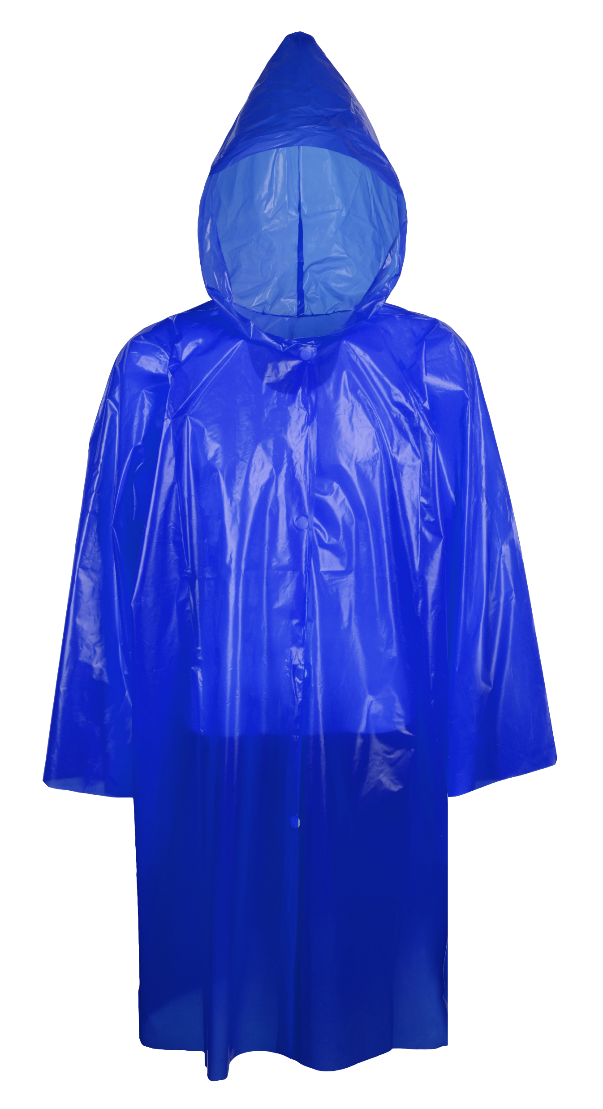 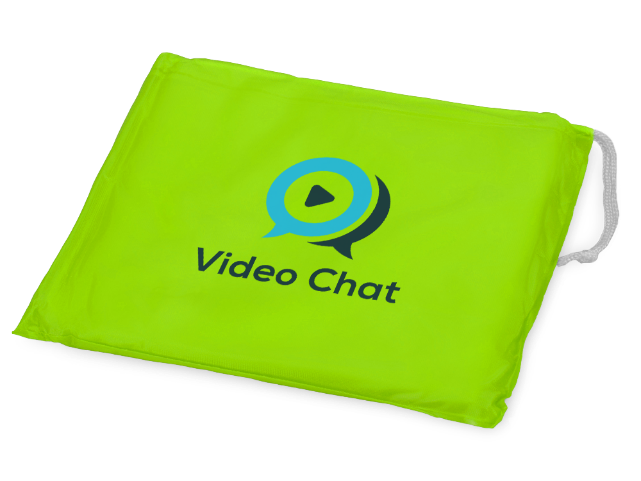 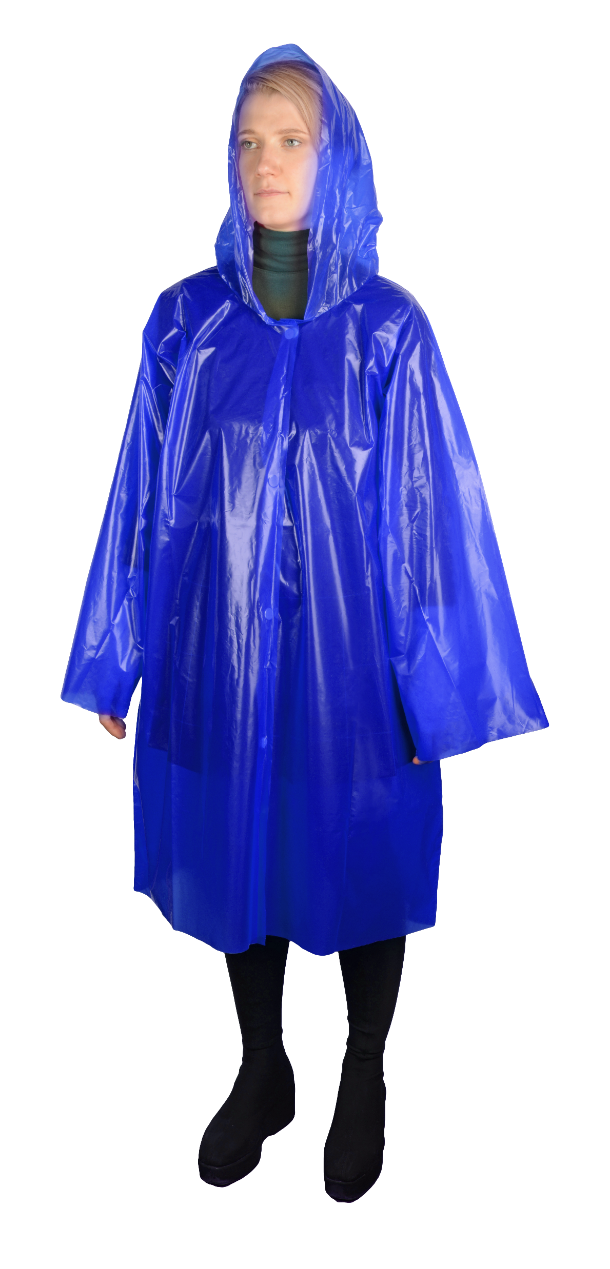 состав: ПВХ
плотность: 100 мкм
чехол
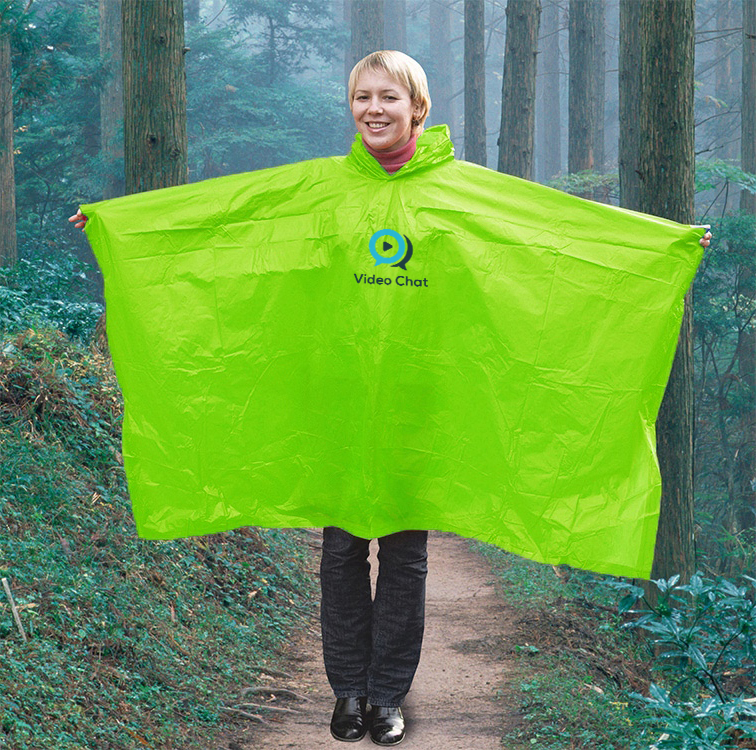 838708
171547
Дождевик «Спасатель»
Дождевик «Storm»
состав: полиэтилен
плотность: 80 мкм
застежка: кнопки-липучки
485 36 руб.
344 63 руб.
Цены действительны на 11.04.22, 
актуальные цены смотрите на сайте www.oasiscatalog.com
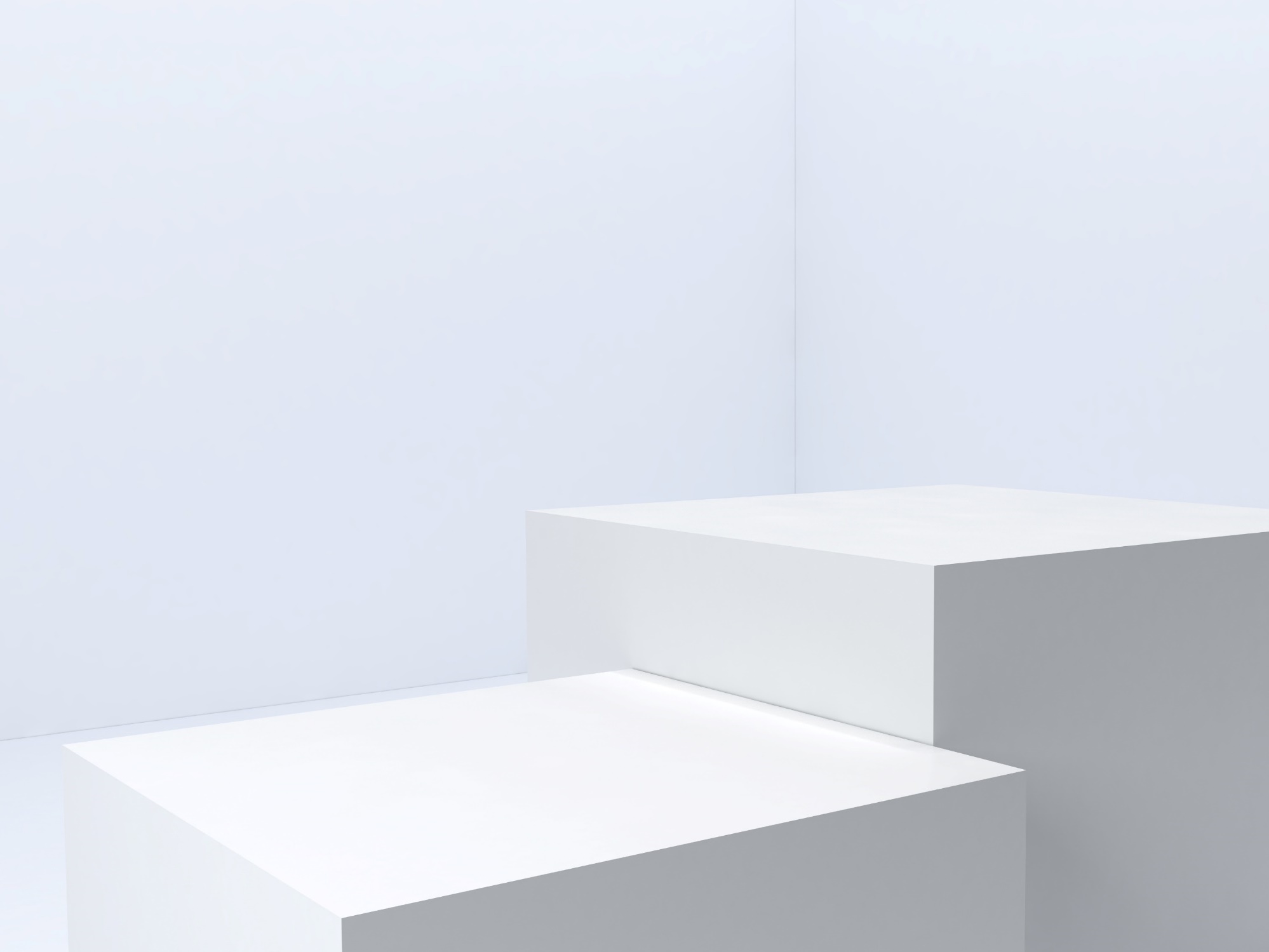 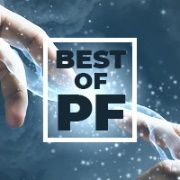 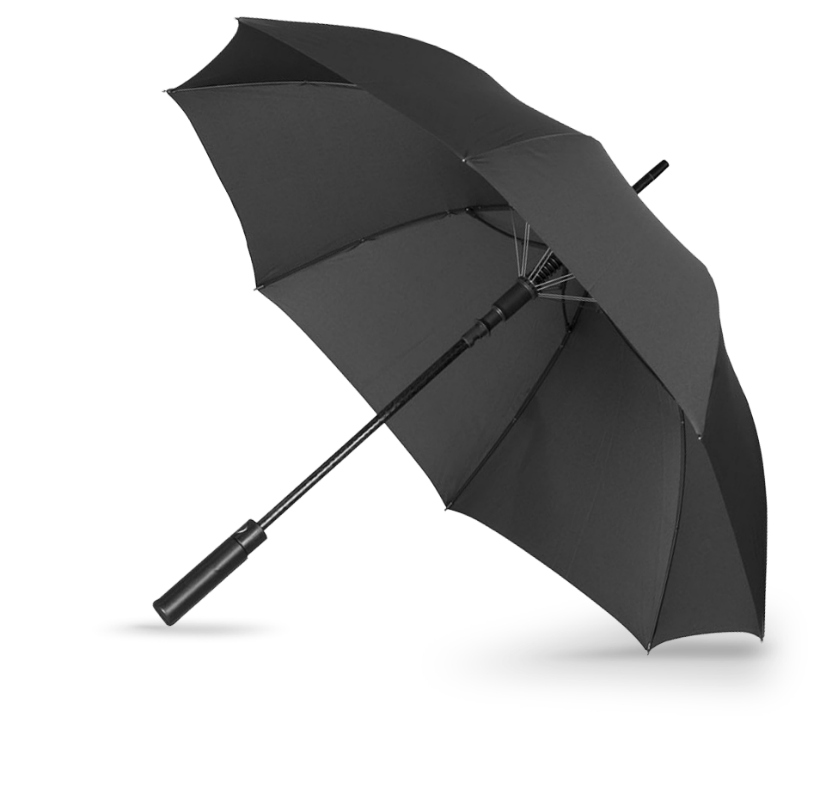 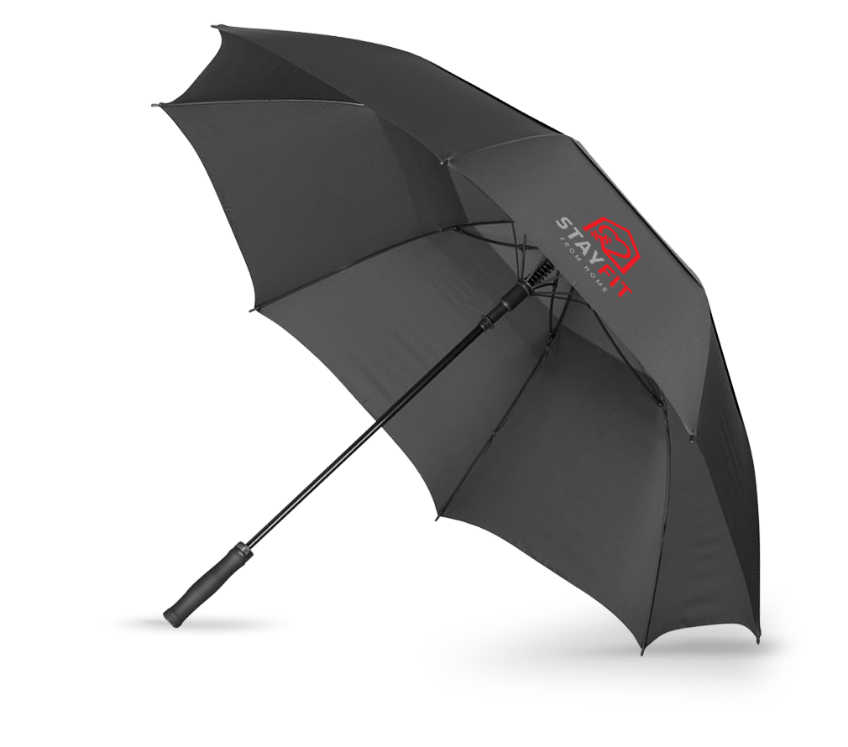 полуавтоматический
диаметр купола 1290 мм
Чехол
материал купола: эпонж полиэстер
гибкость конструкции при ветре 
трость
полуавтоматический
диаметр купола 1015 мм
Чехол
материал купола: эпонж полиэстер
10913100
10913000
Зонт-трость «Glendale»
Зонт-трость «Riverside»
3 117 78 руб.
2 745 78 руб.
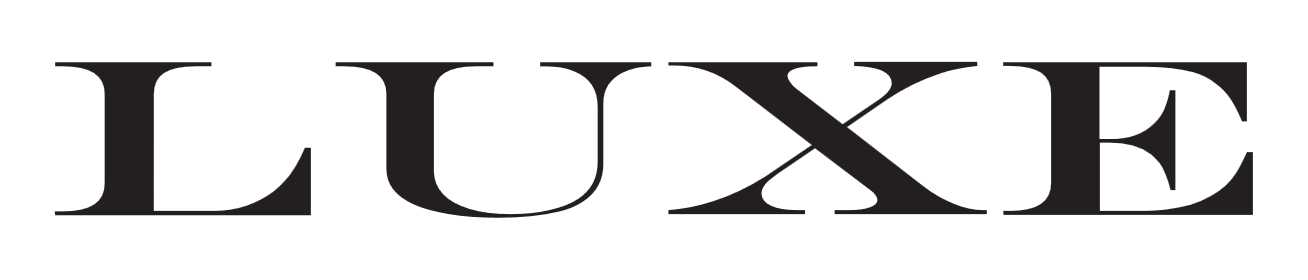 Цены действительны на 11.04.22, 
актуальные цены смотрите на сайте www.oasiscatalog.com
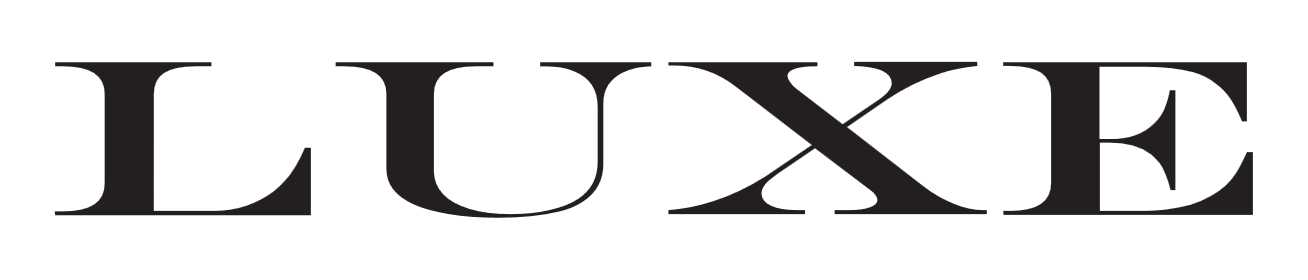 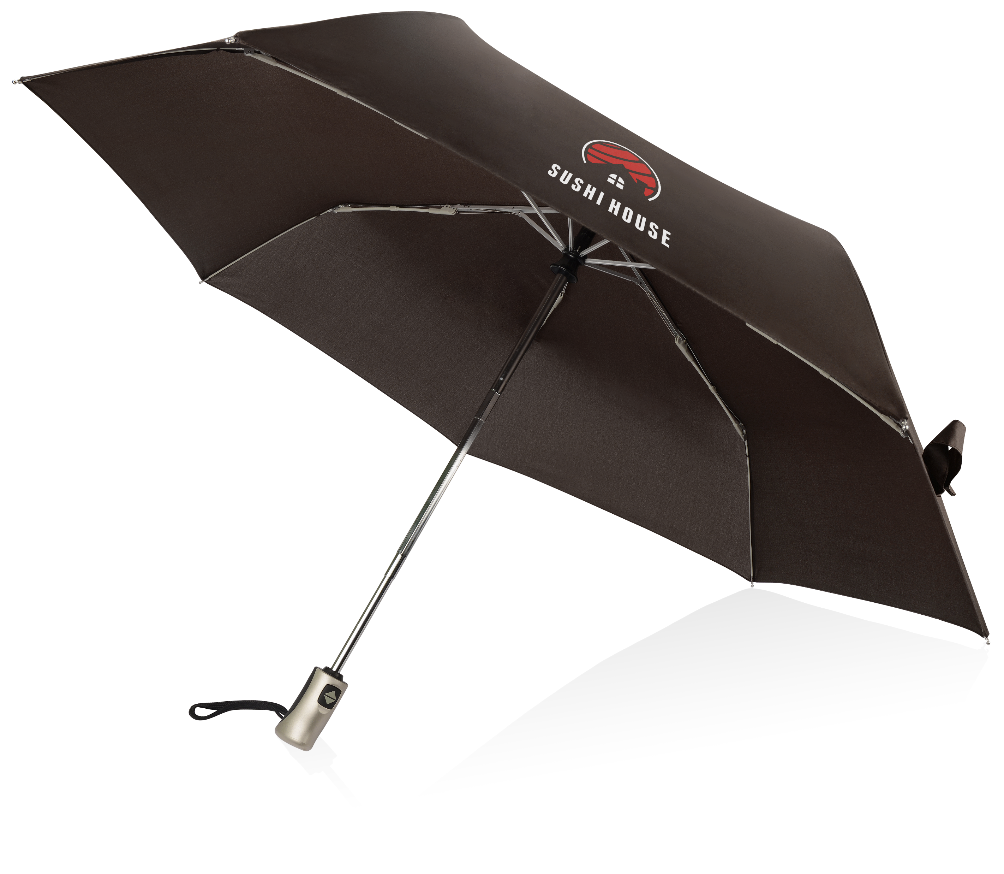 диаметр купола 920 мм
автоматический
Чехол
материал купола: эпонж
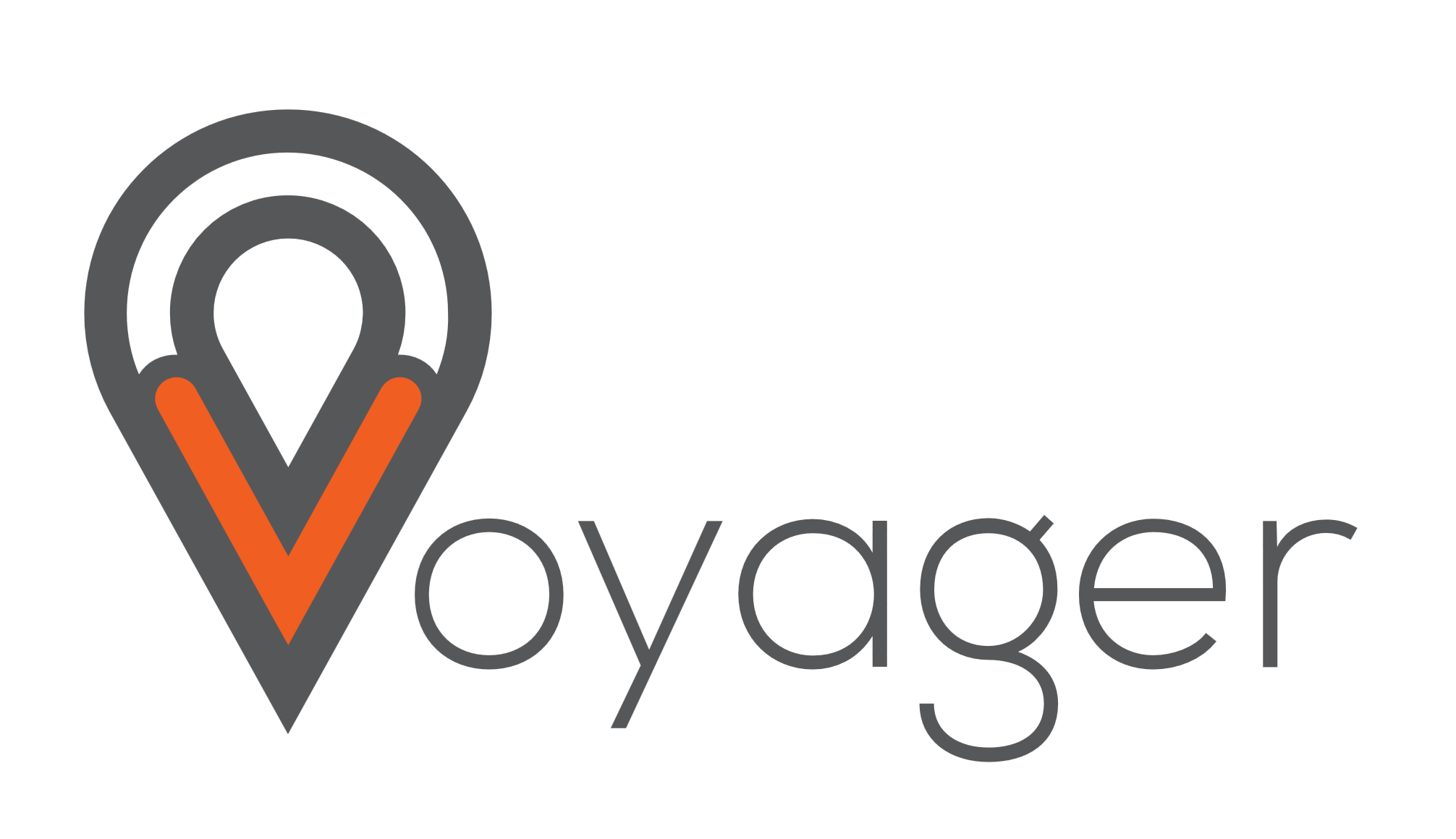 механический 
диаметр купола 950 мм
чехол
материал купола: полиэстер
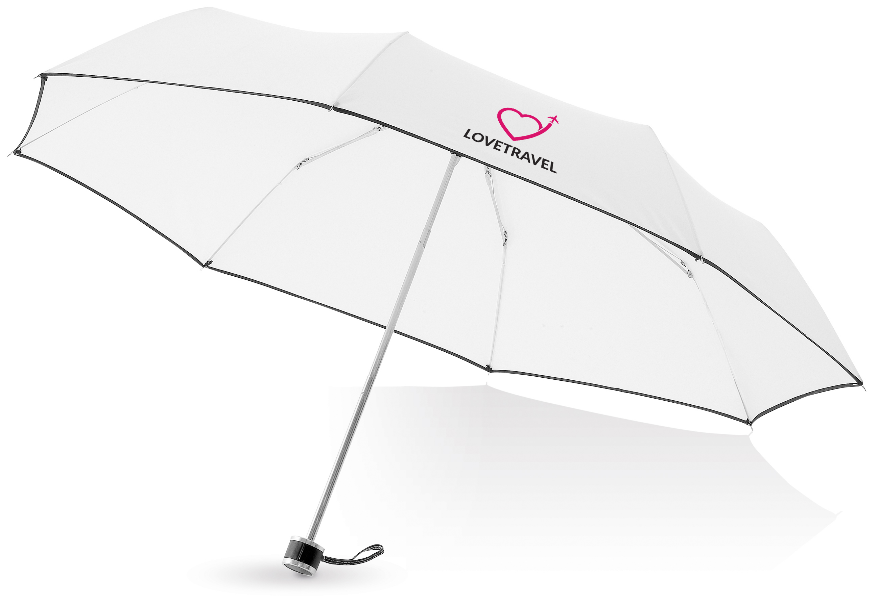 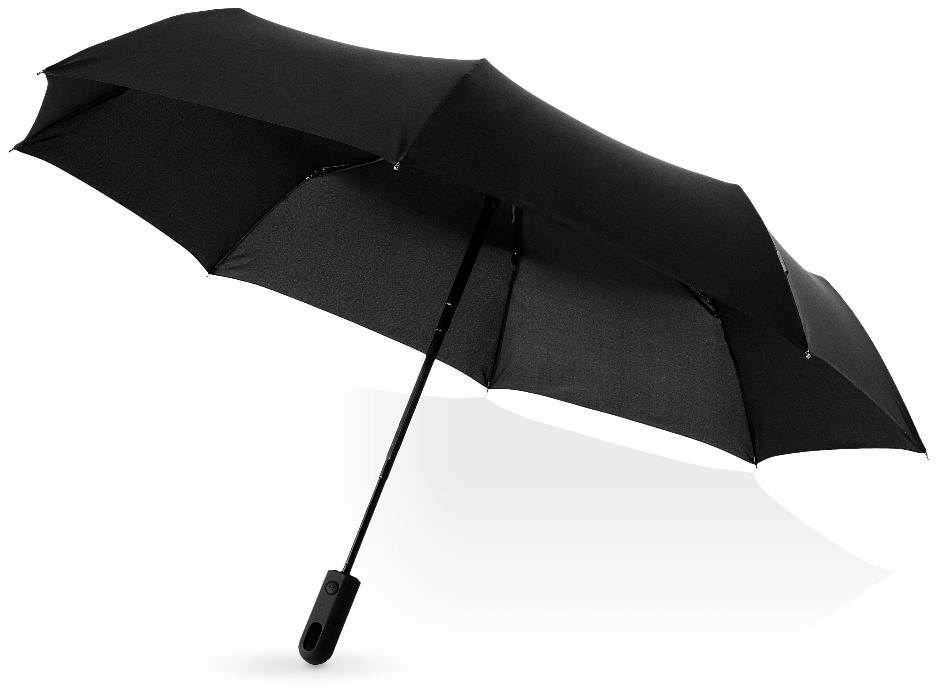 10904300
10906400
905117
автоматический
диаметр купола 980 мм
чехол
материал купола: эпонж полиэстер
Зонт складной «Линц»
Зонт складной «Traveler»
Зонт складной «Оупен»
855 63 руб.
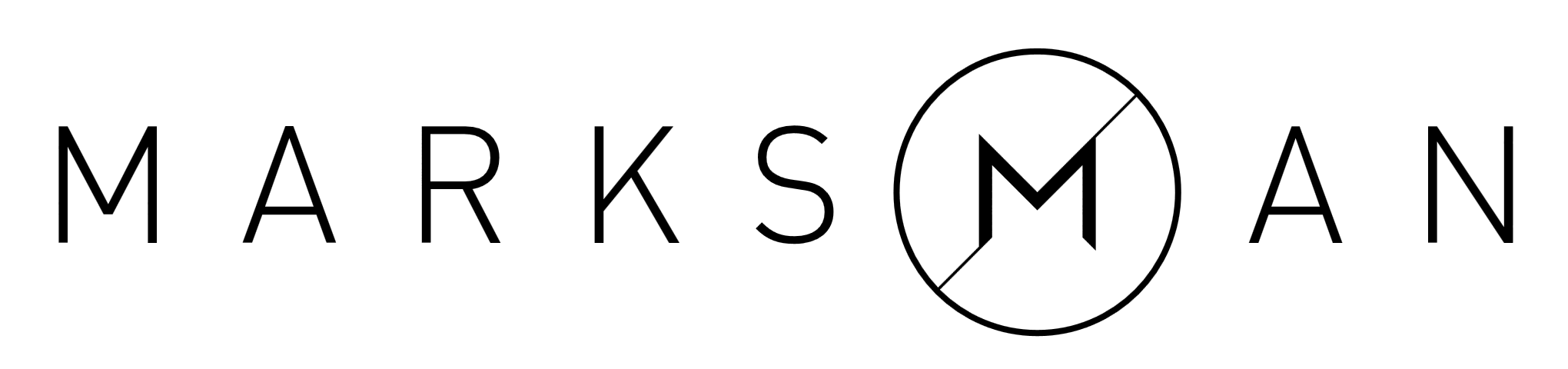 1 198 78 руб.
2 683 78 руб.
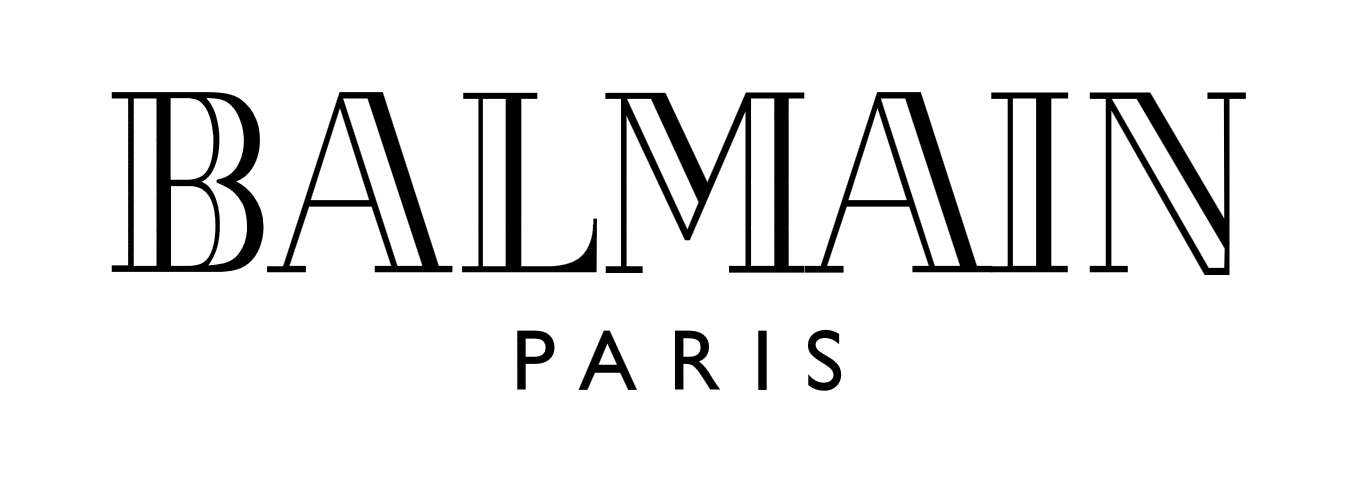 Цены действительны на 11.04.22, 
актуальные цены смотрите на сайте www.oasiscatalog.com
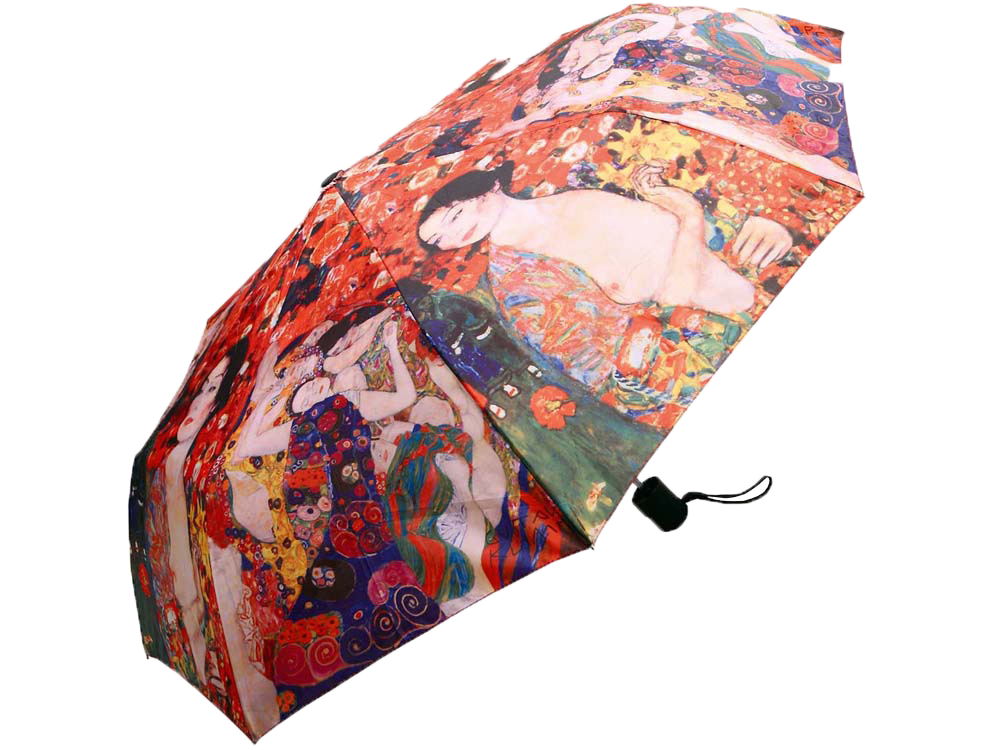 полуавтоматический 
диаметр купола 950 мм
чехол
материал купола: полиэстер
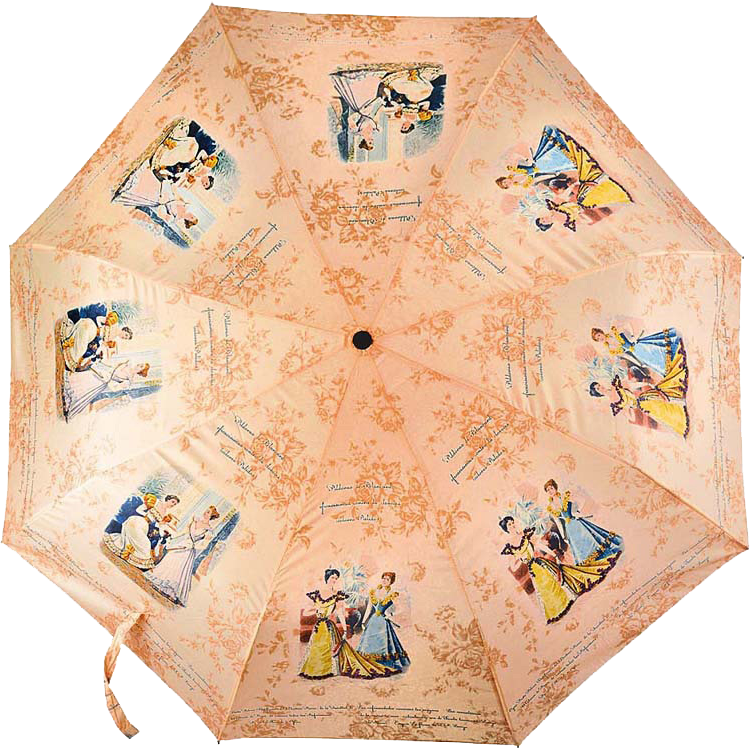 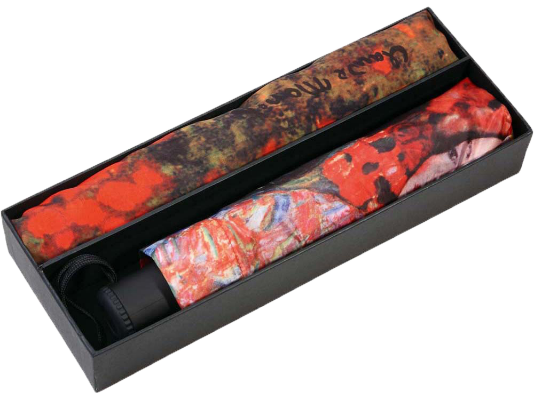 905910
905905
Зонт складной «Бомонд»
Набор «Климт. Танцовщица»: платок, складной зонт
1 238 руб.
полуавтоматический
диаметр купола 970 мм
материал купола: полиэстер
2 533 30 руб.
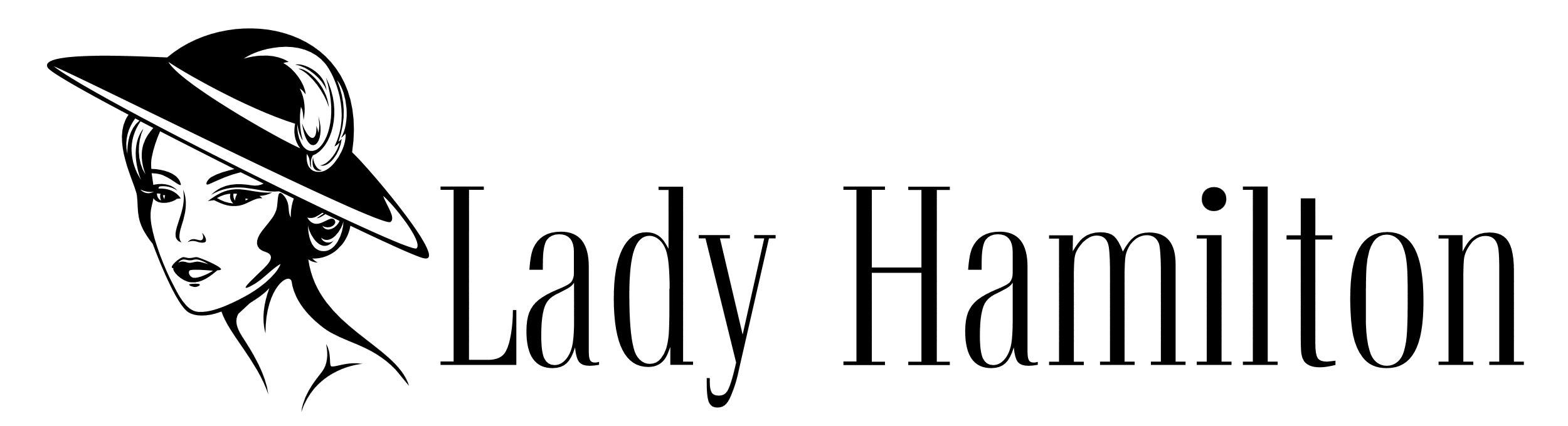 Цены действительны на 11.04.22, 
актуальные цены смотрите на сайте www.oasiscatalog.com
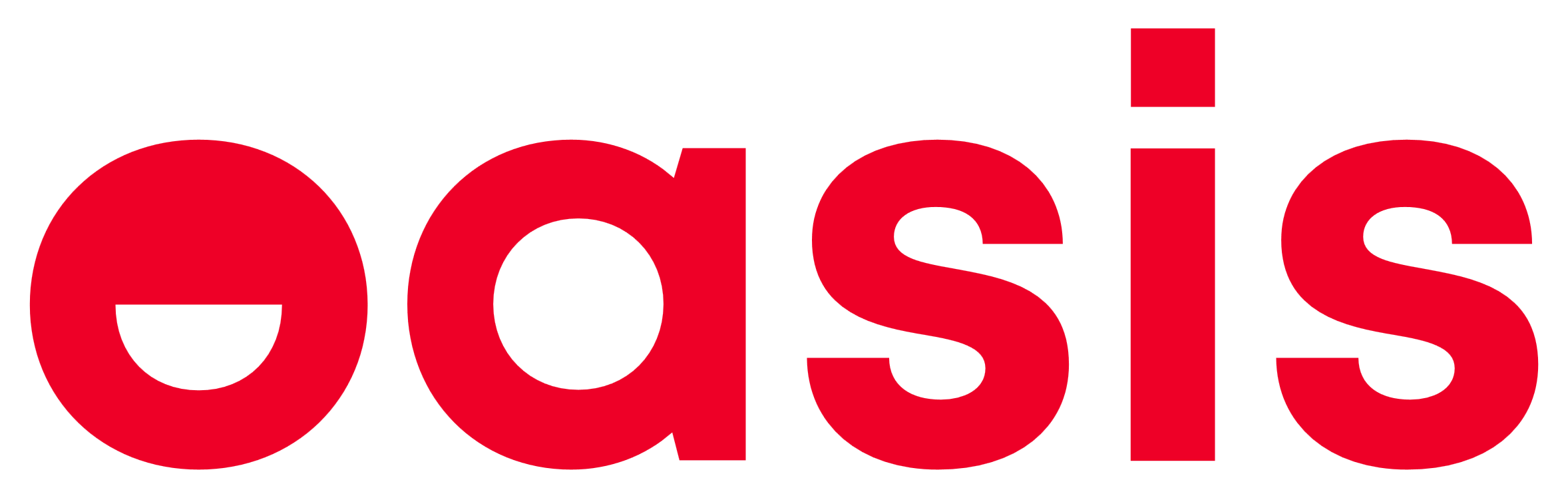 Все товары доступны 
по ссылке
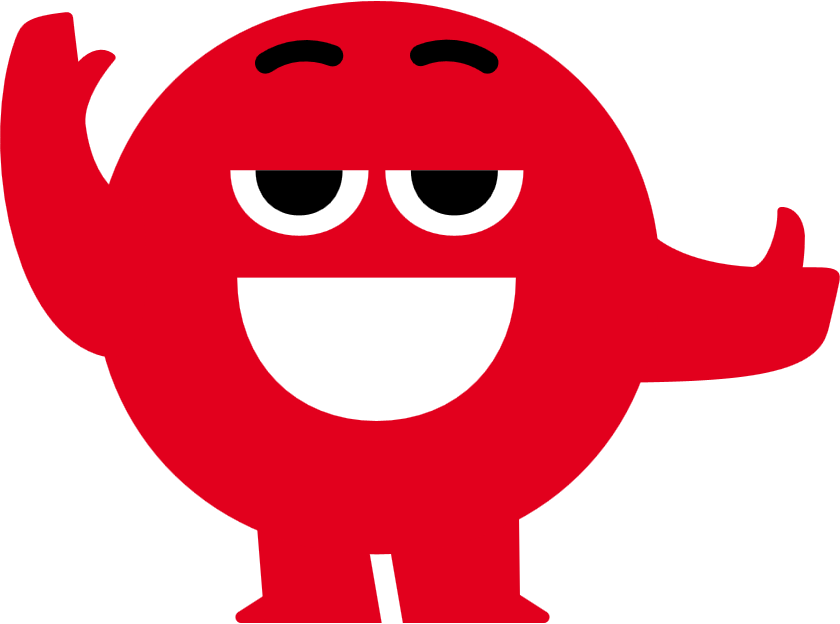 СМОТРЕТЬ